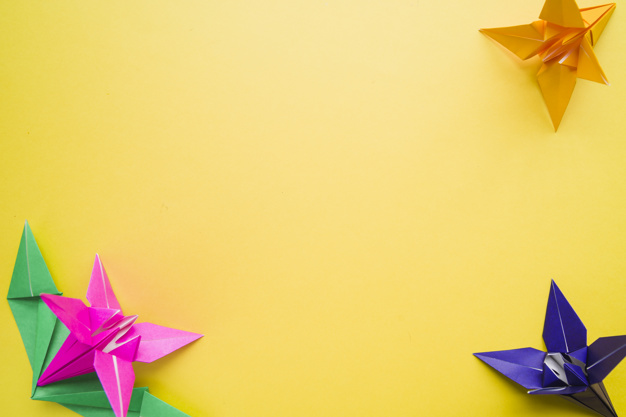 Муниципальное казенное дошкольное образовательное учреждение
«Детский сад №3 п.Теплое»
Отчет клуб по интересам«Бумажные фантазии»
Выполнил: воспитатель средней группы
Фетисова Жанна Юрьевна
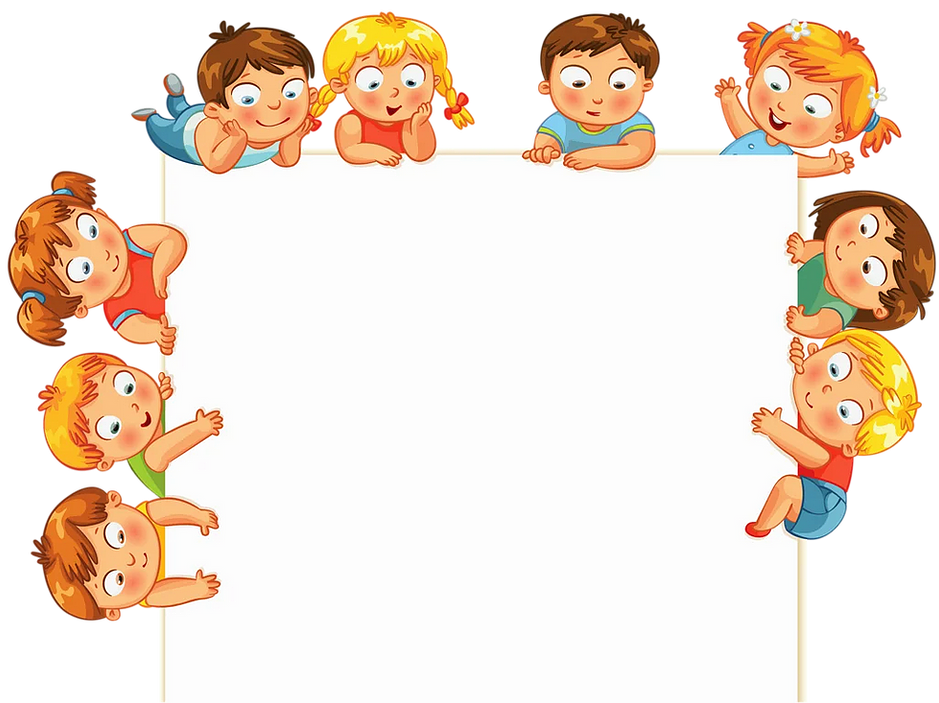 Что такое оригами?
Оригами — это  искусство изготовления бумажных фигурок путем складывания листа бумаги. Родиной оригами считается Япония. Оригами - это не только интересно для ребенка, но и крайне полезное для его развития на занятие.
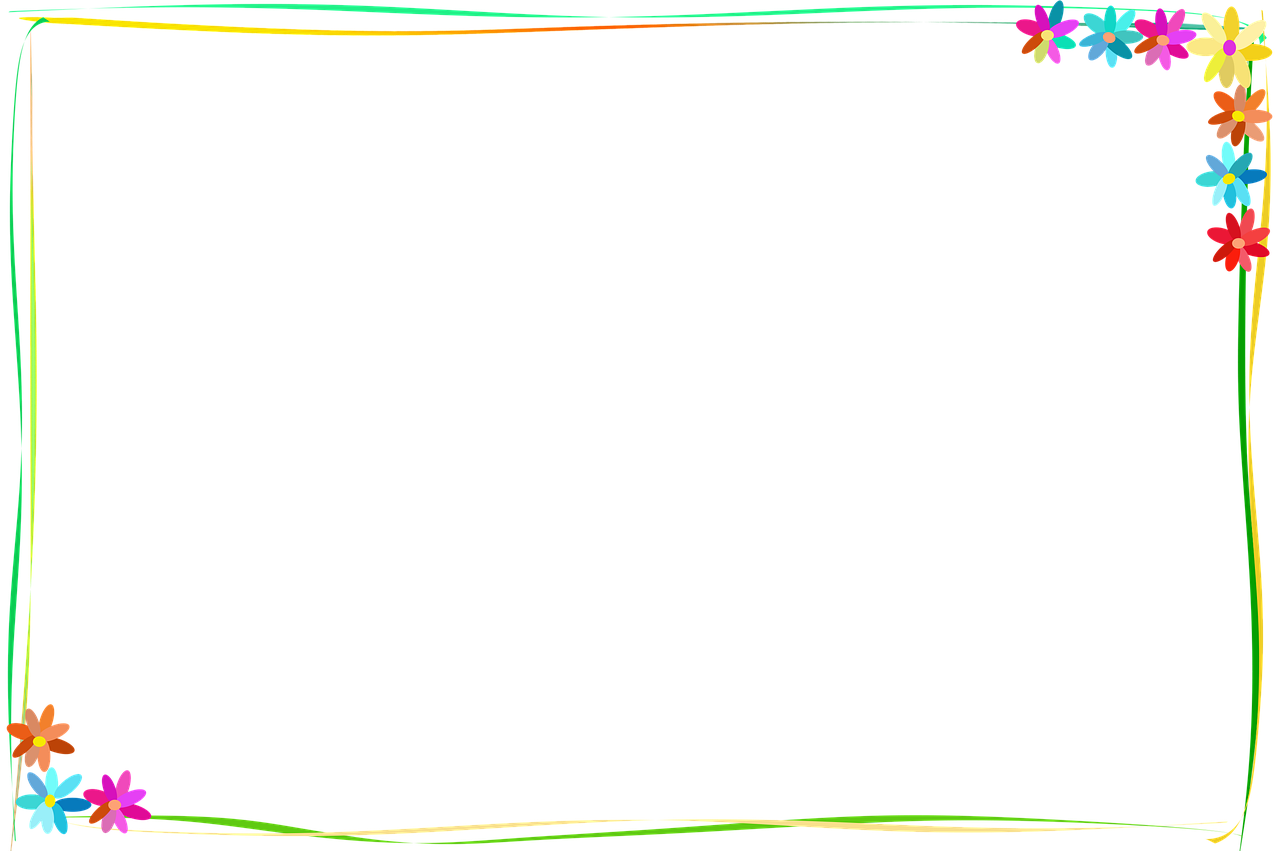 Чем полезно оригами?
Эта техника развивает способность работать руками, приучает пальцы к точным движениям, что особенно важно для детей, у которых имеются проблемы с мелкой моторикой и координацией рук. Дети, увлекающиеся оригами, обладают пространственным воображением. Они без труда разбираются в чертежах, легко представляют будущее бумажное изделие в объёме. Это занятие развивает память, активизируют работу мозга, способствуют развитию умения концентрировать внимание. Так же с помощью оригами, развивается речь ребенка.
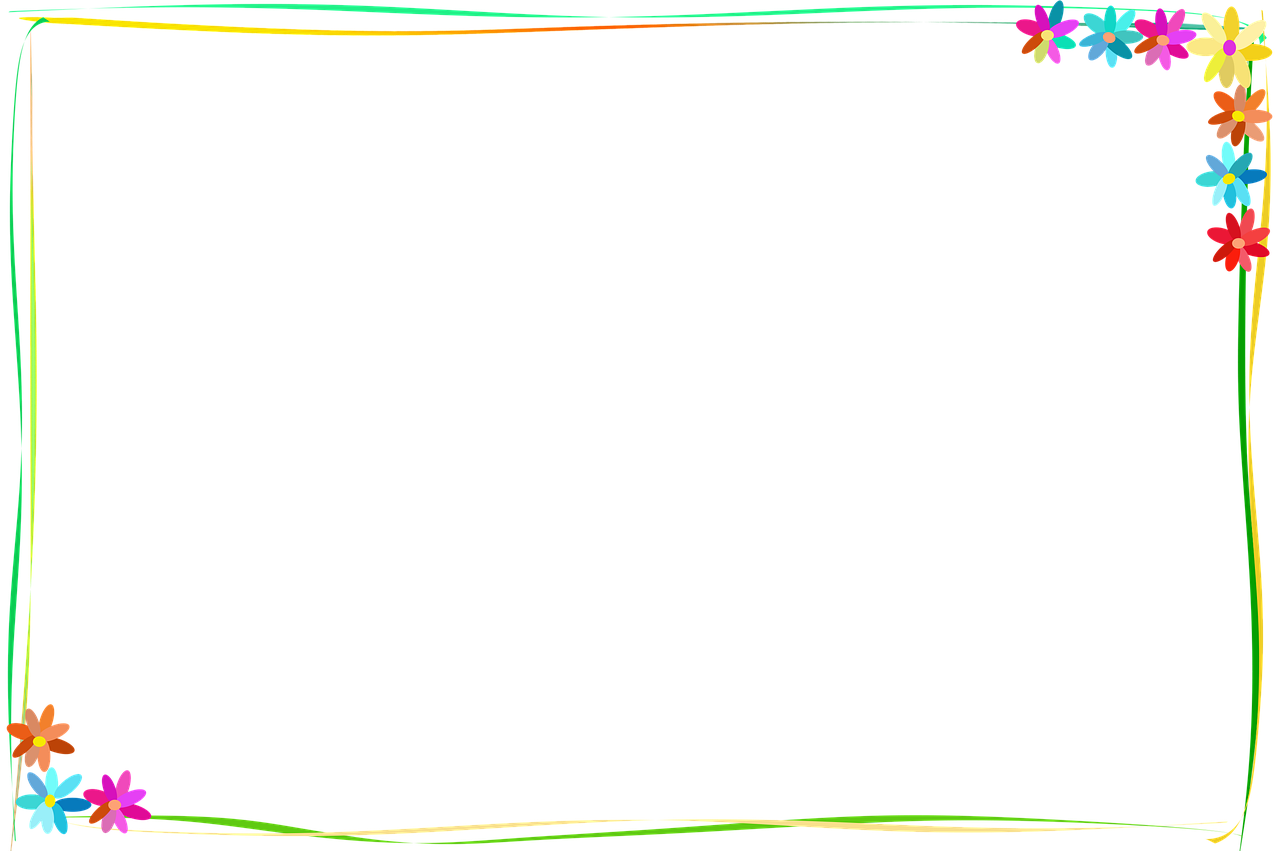 Задачи:
Образовательные:
Знакомить детей с основными геометрическими понятиями и базовыми формами оригами;
Учить детей различным приемам работы с бумагой: сгибание, многократное складывание, надрезание, склеивание.
Учить концентрировать внимание, стимулировать развитие памяти.
Научить правильно организовать рабочее место
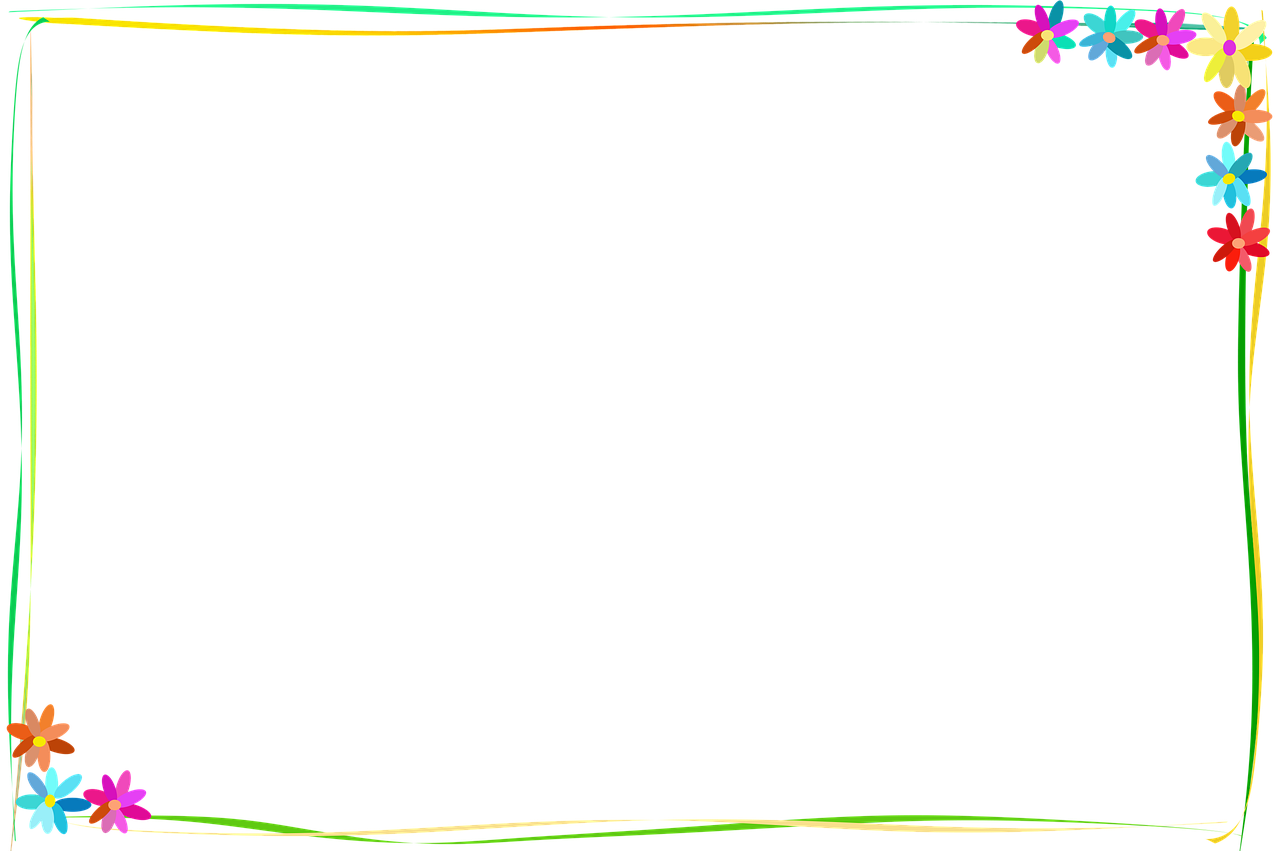 Воспитательные:
Воспитывать эстетическое отношение к действительности, трудолюбие, аккуратность, усидчивость, терпение, умение довести начатое дело до конца, взаимопомощь при выполнении работы.
Воспитывать интерес к искусству оригами.
            Развивающие:
Развивать способность работать руками, образное мышление, внимание, фантазию, творческие способности;
Развивать память, внимание, пространственное воображение;
Развивать познавательно – исследовательскую деятельность.
Развивать самостоятельность и аккуратность.
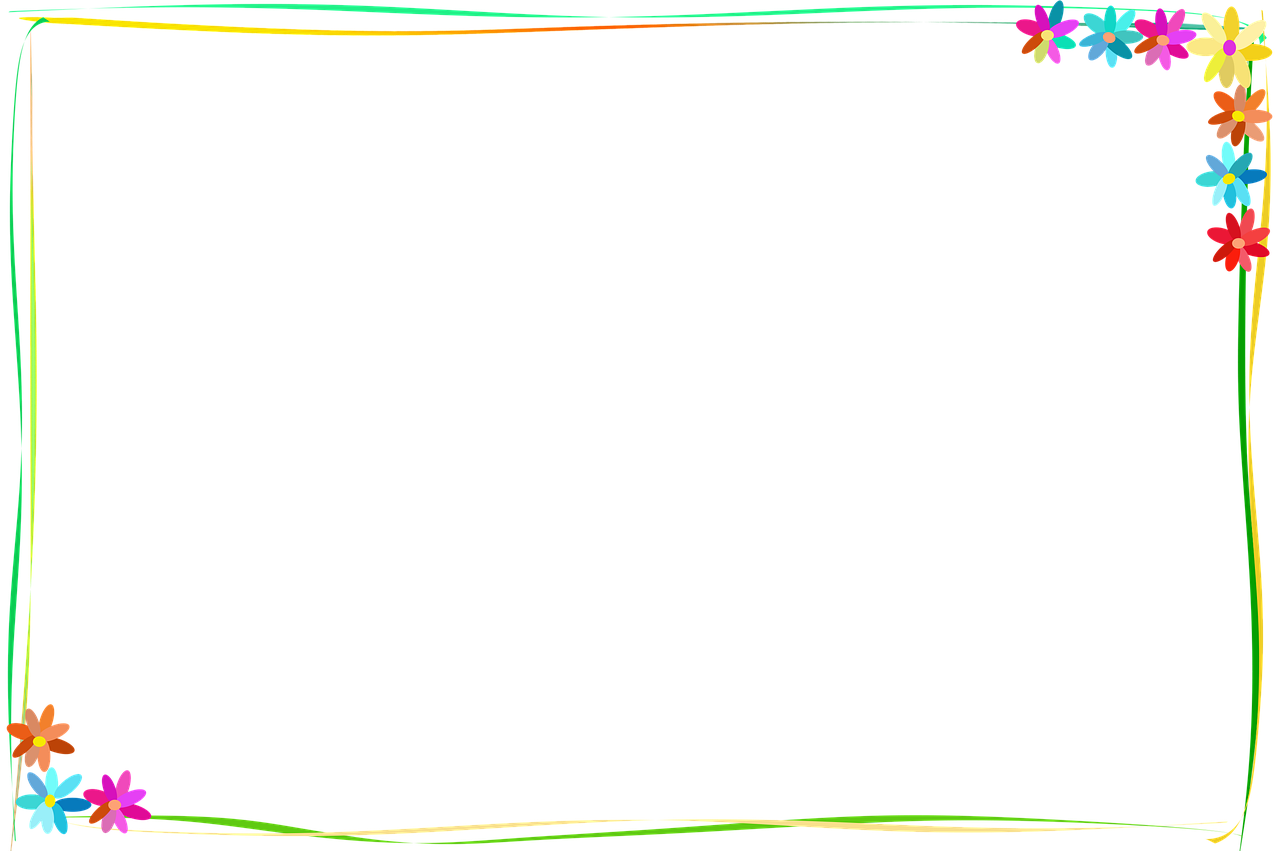 А сейчас я предлагаю окунуться в мир оригами и посмотреть, как проходило знакомство детей  с оригами
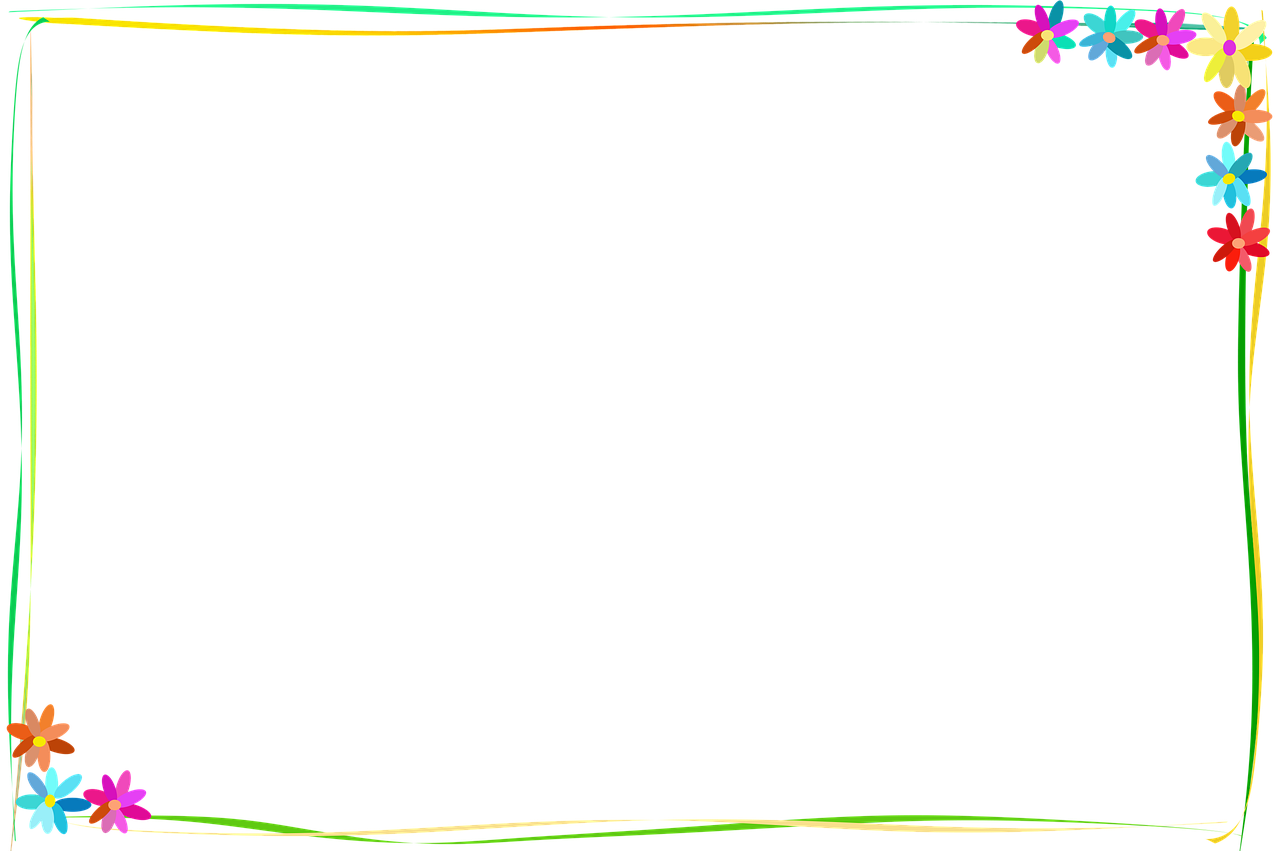 Знакомство с оригами
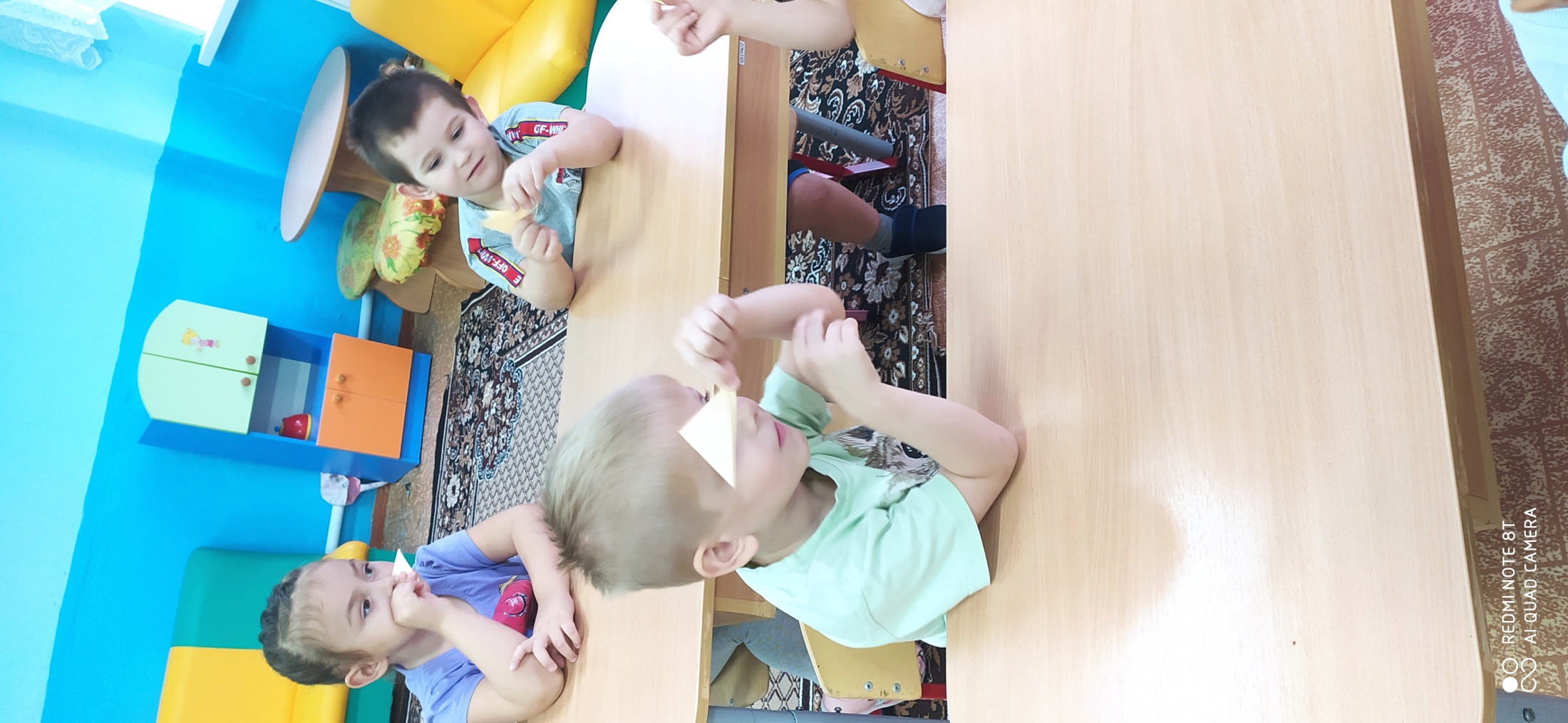 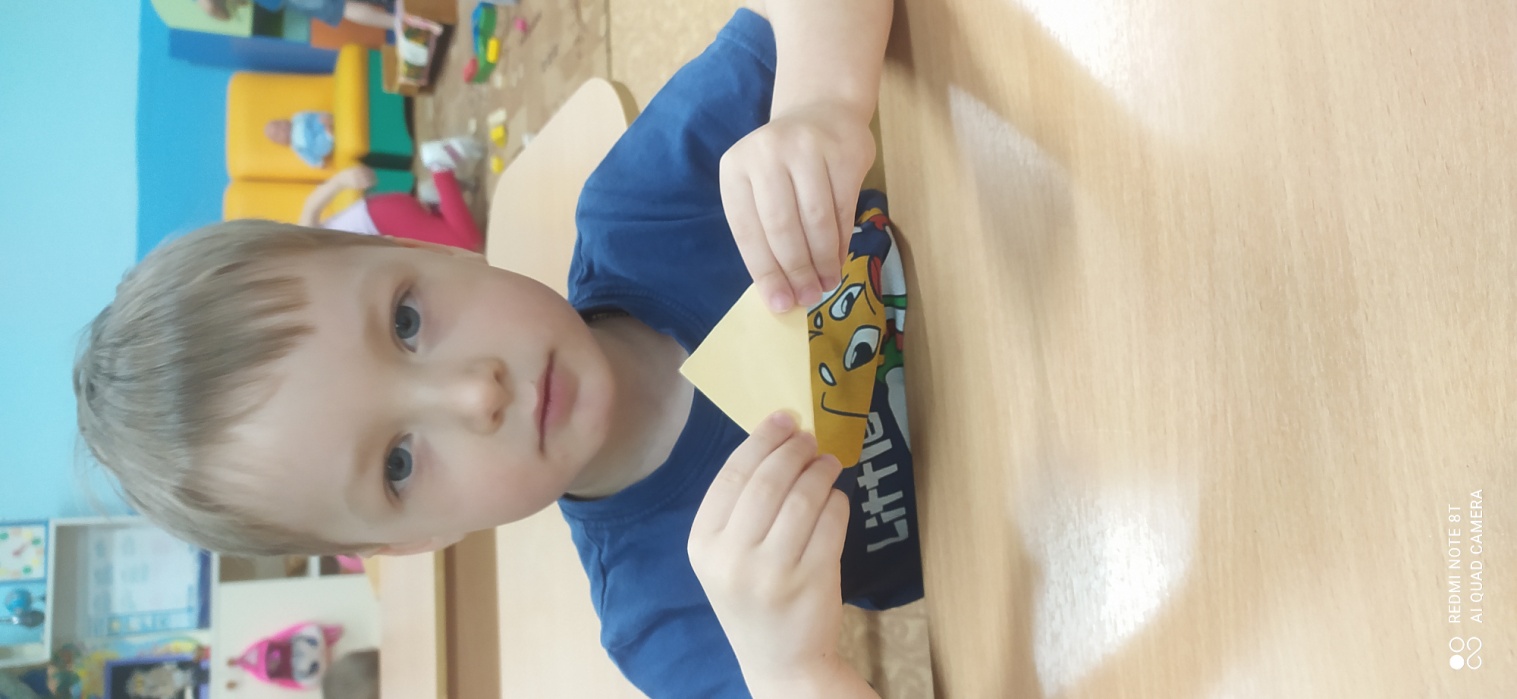 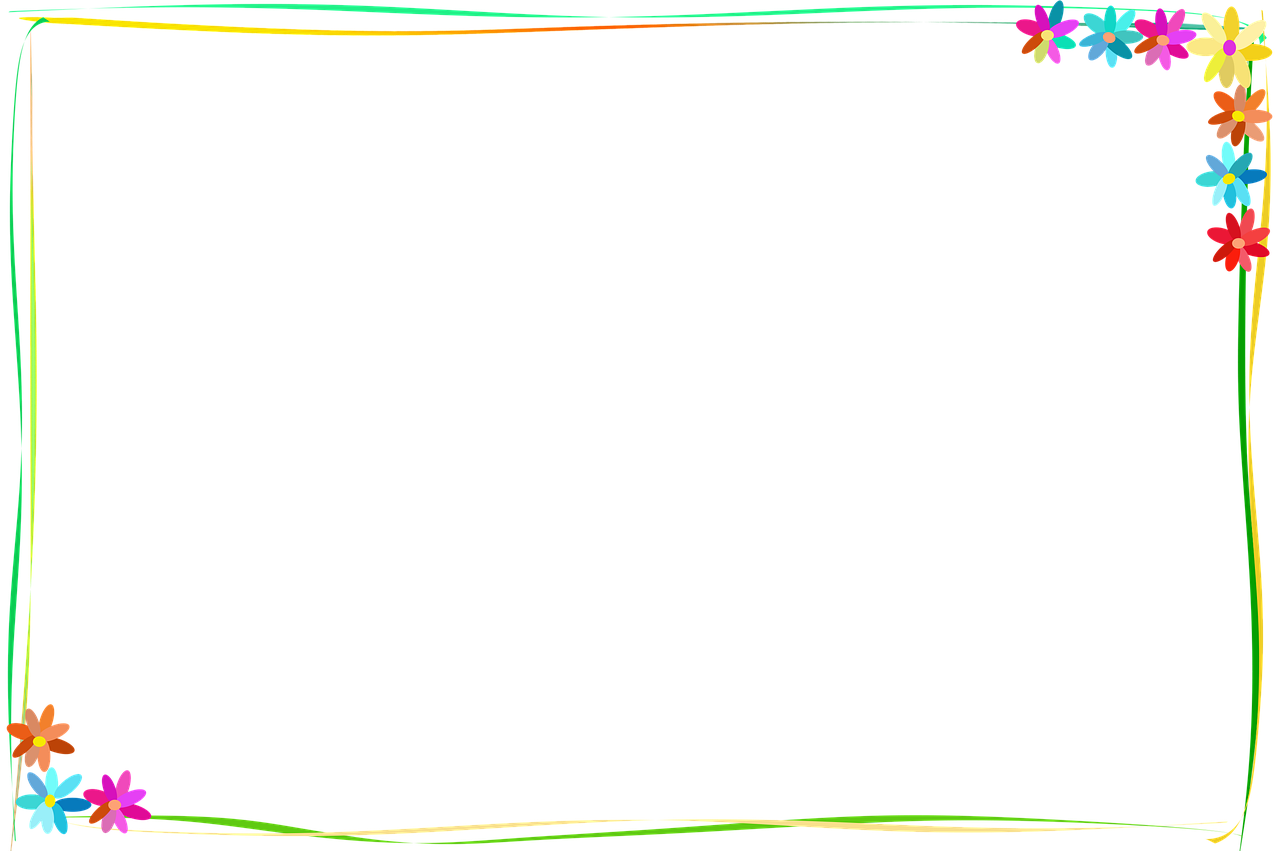 «Собачка»
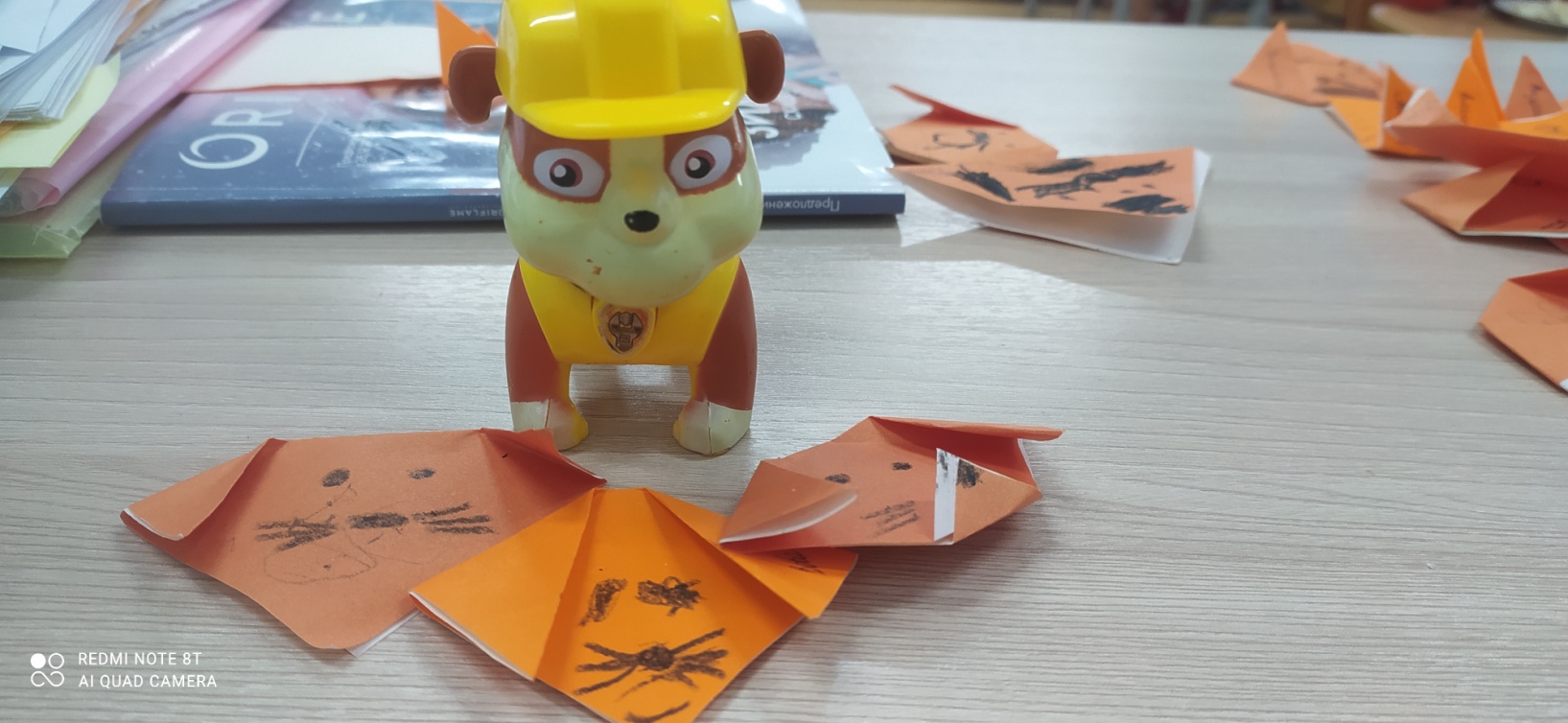 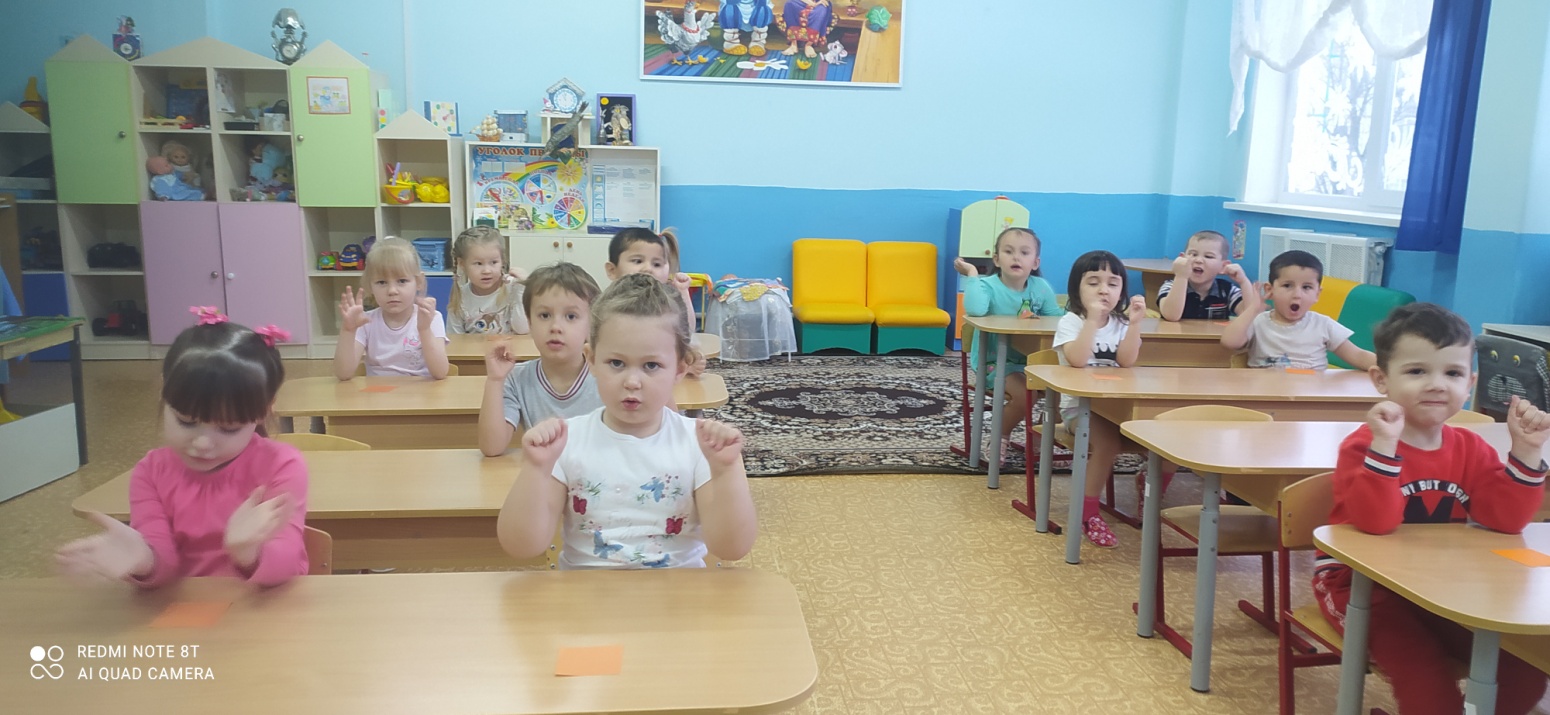 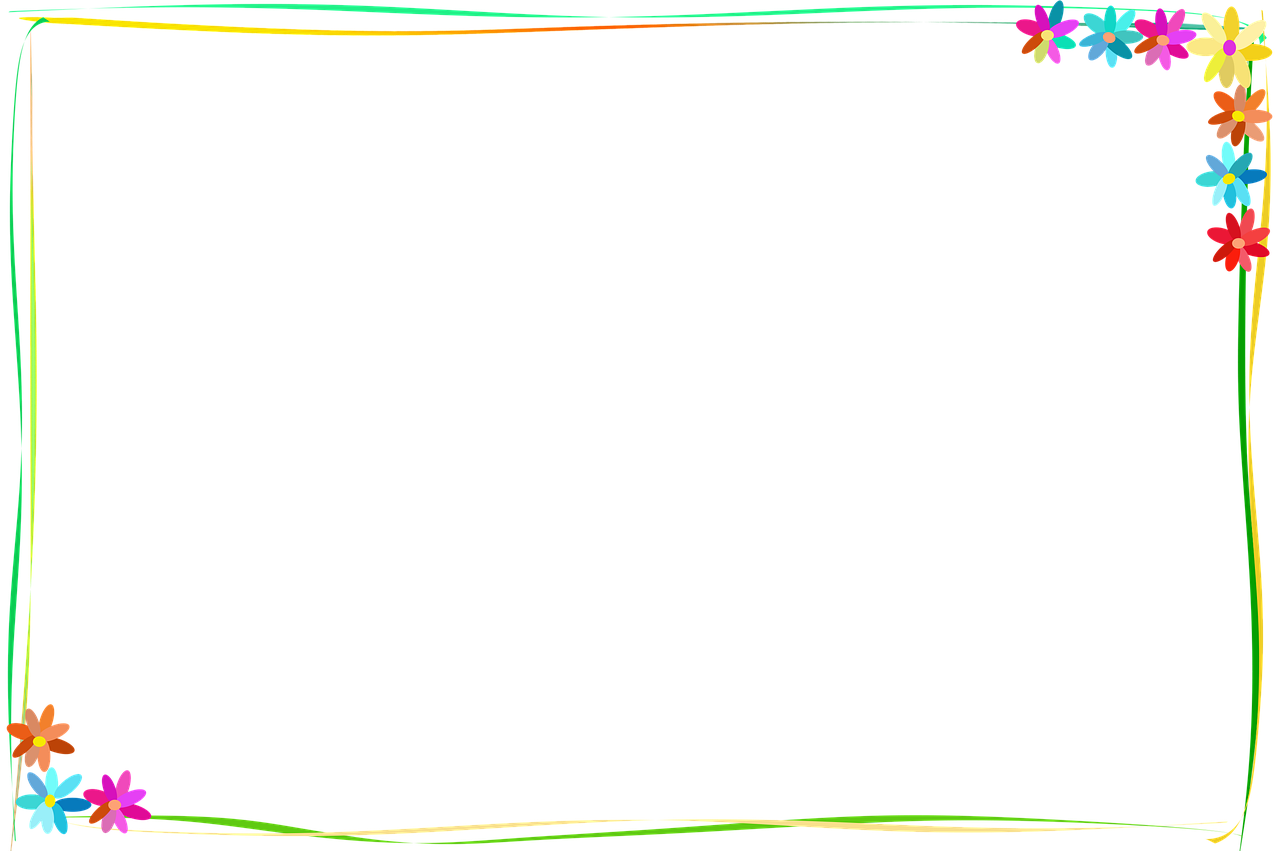 «Бабочка»
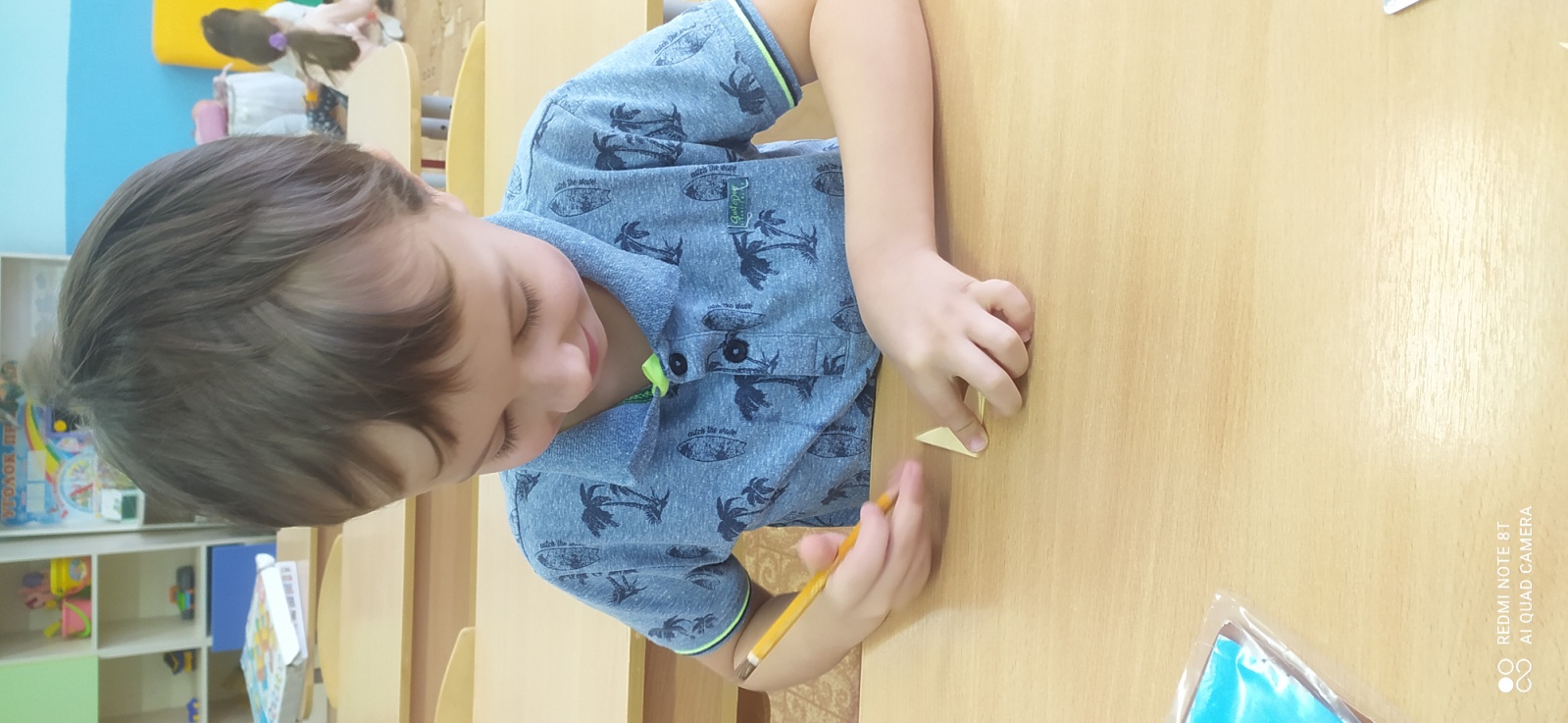 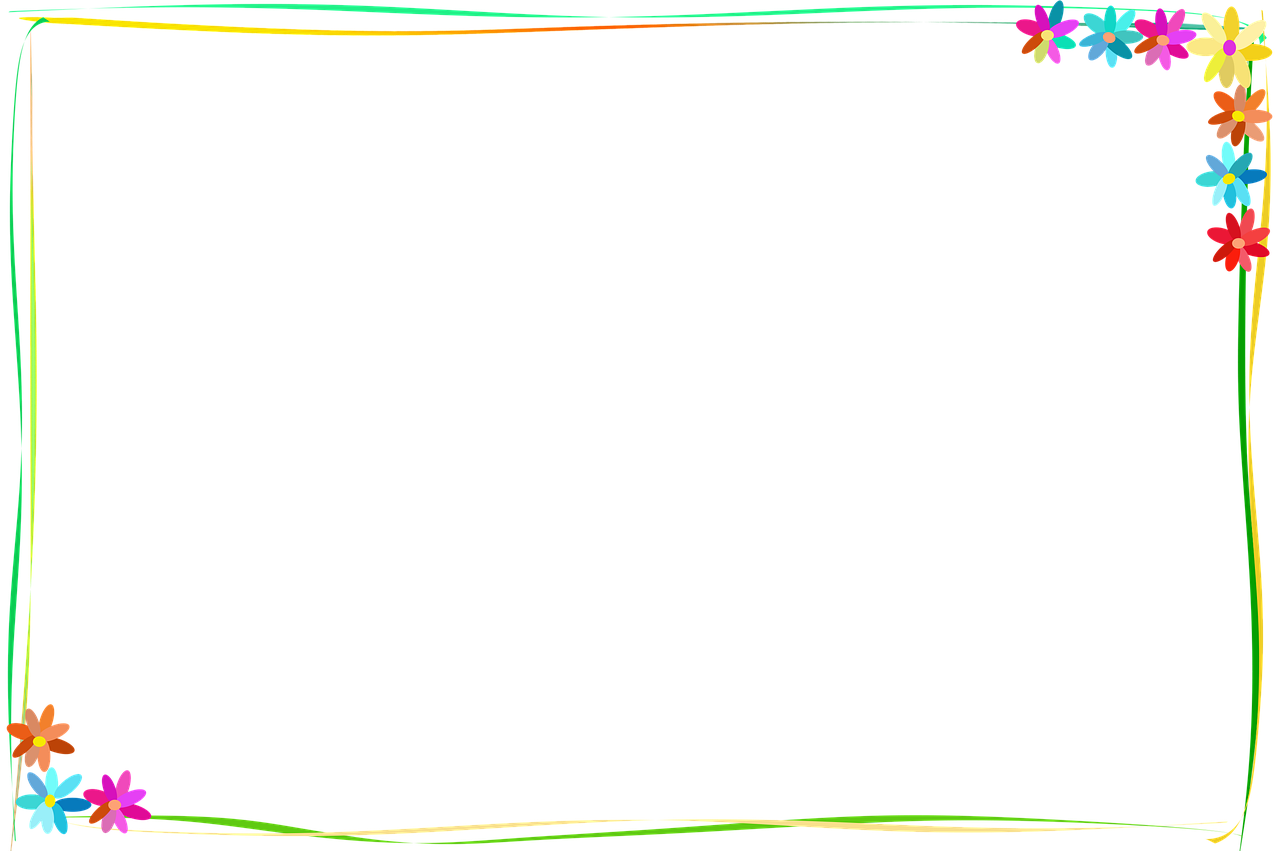 «Осенний ковер»
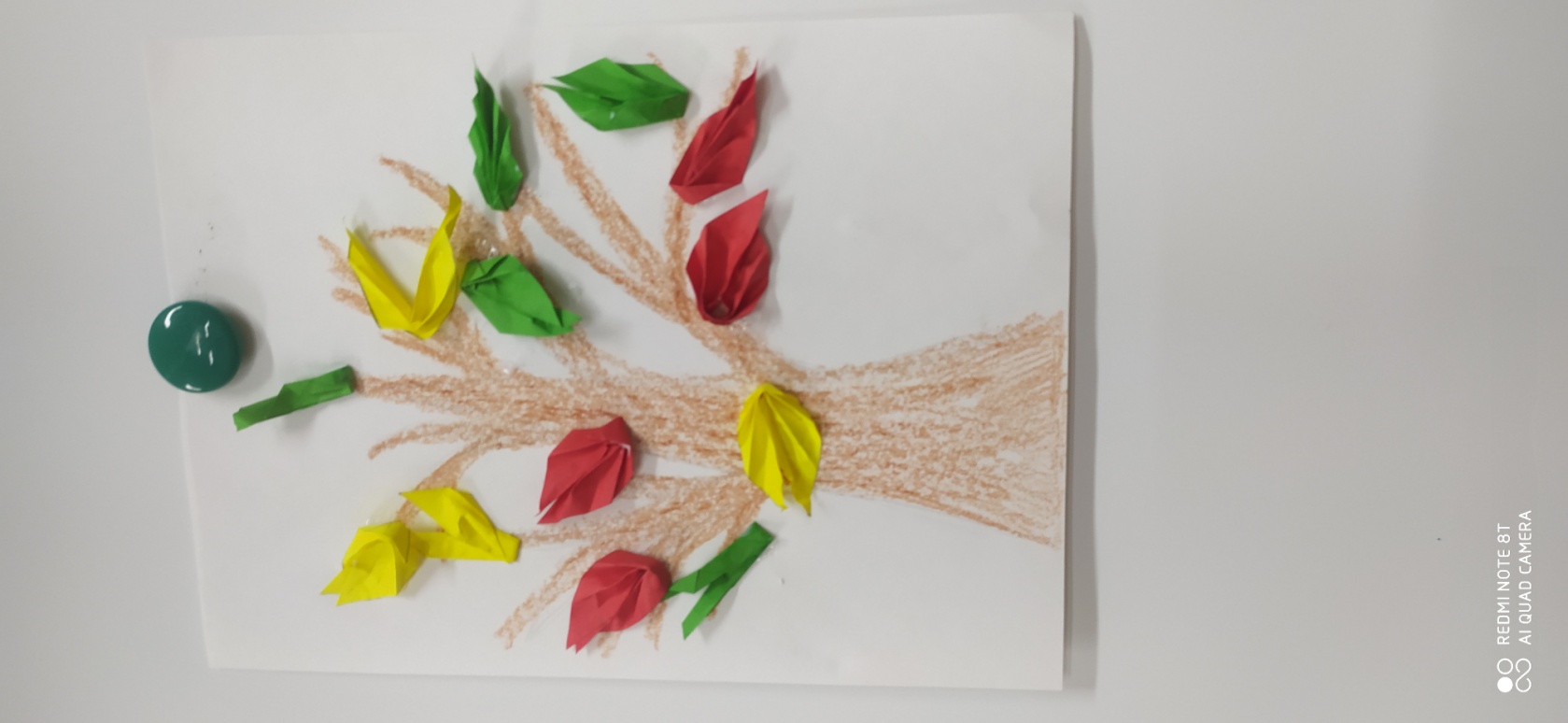 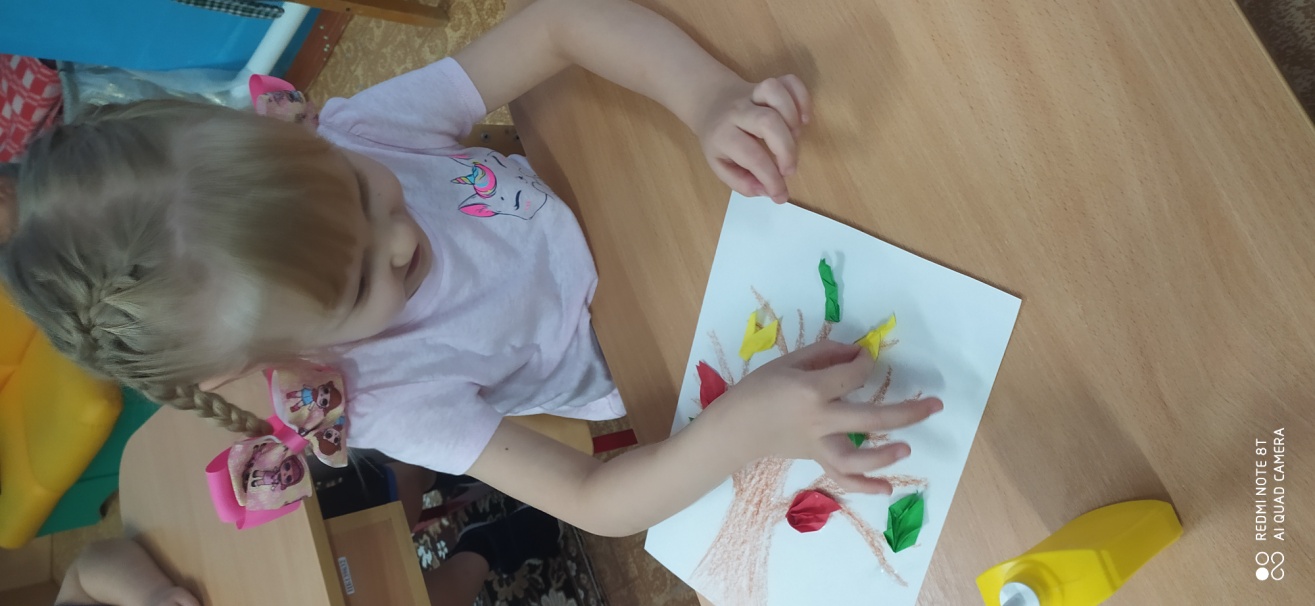 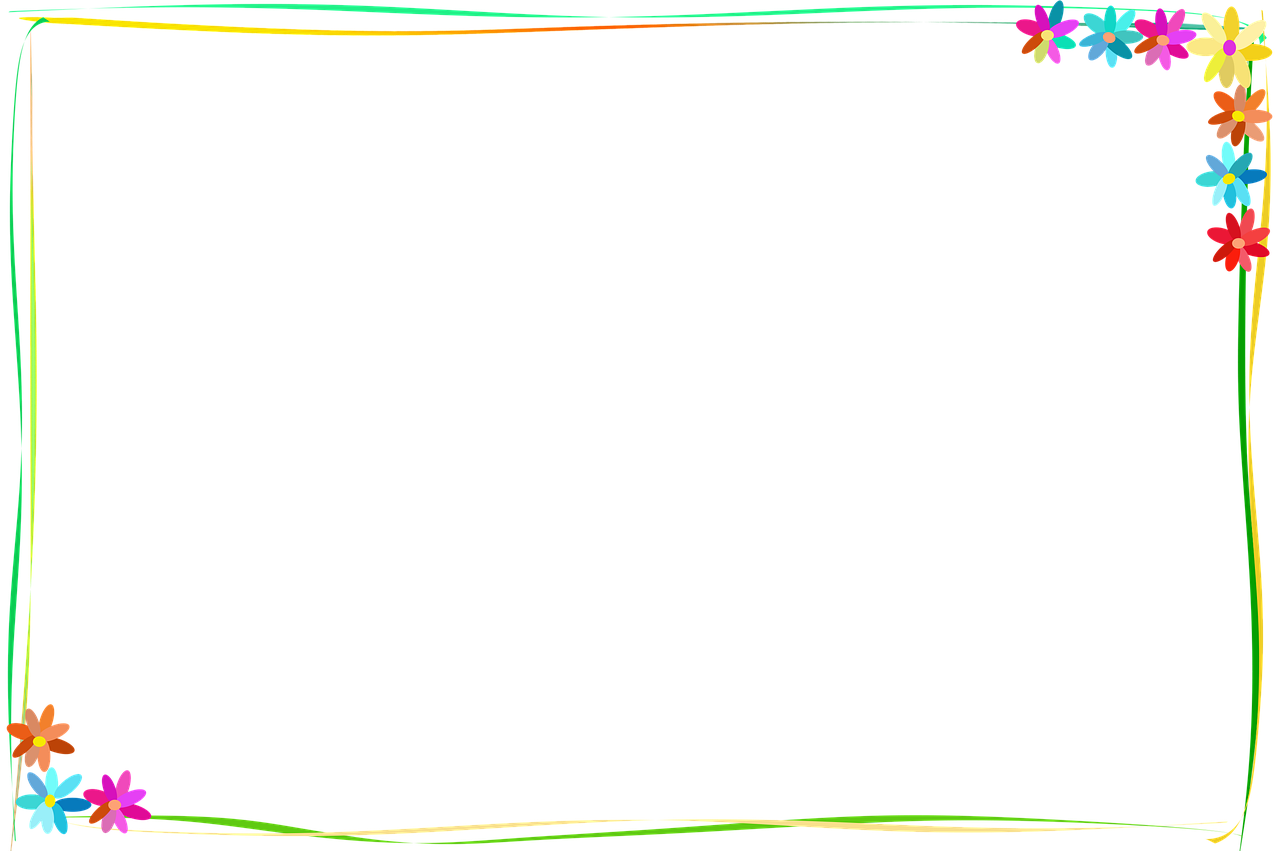 «Елочная игрушка»
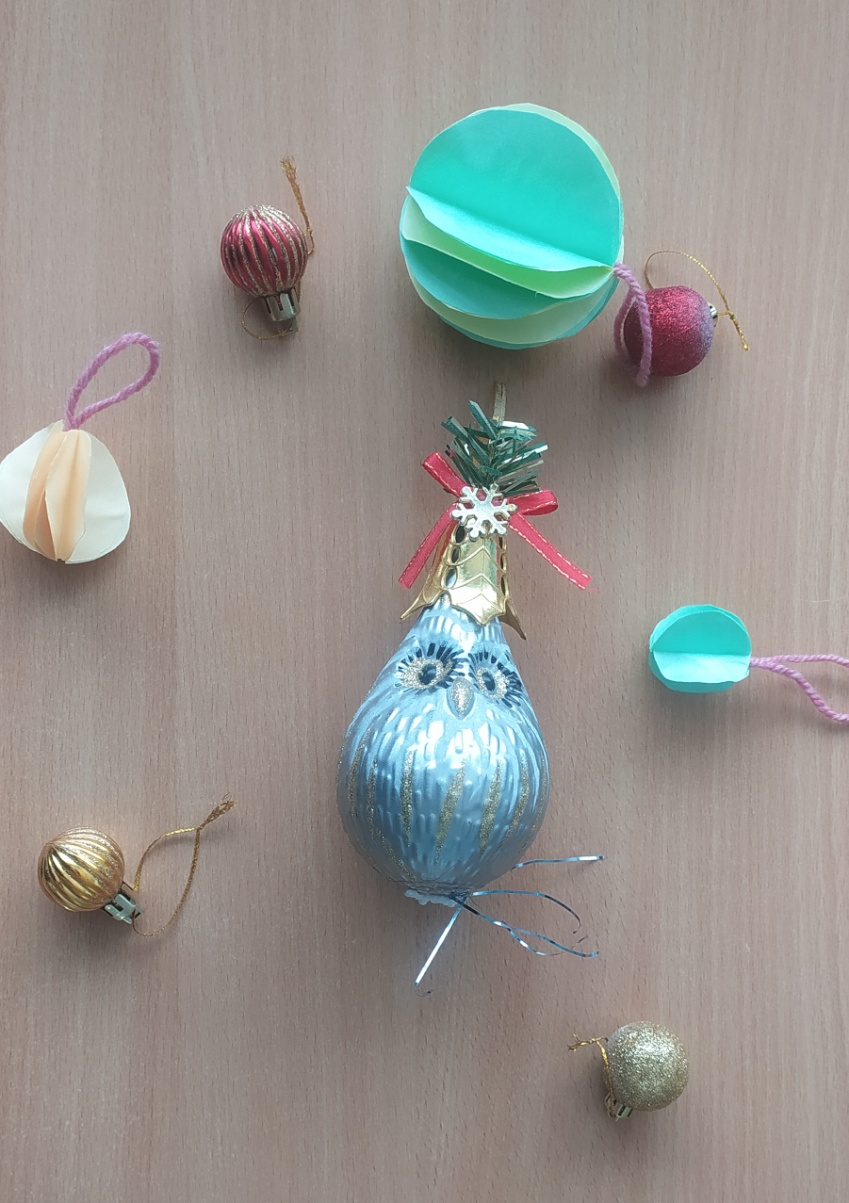 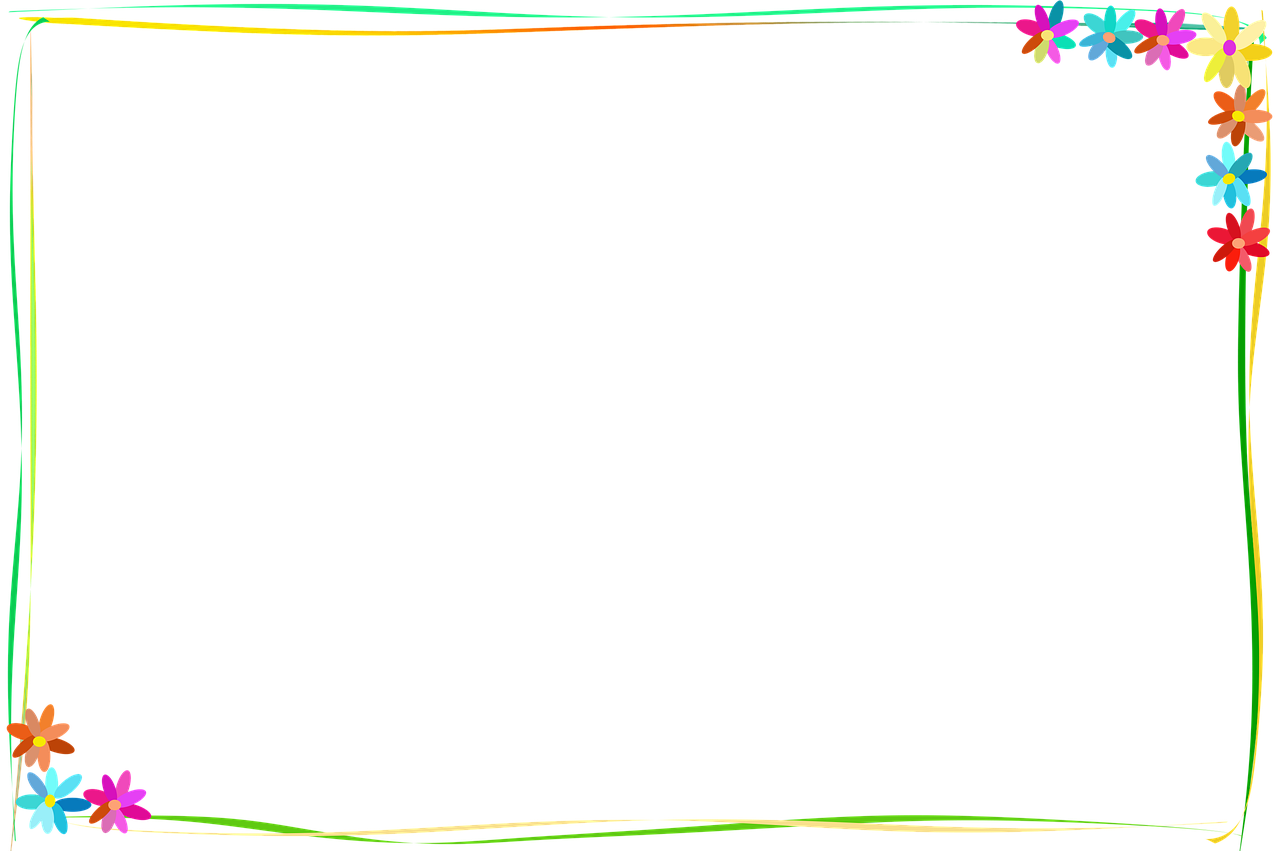 «Снеговик»
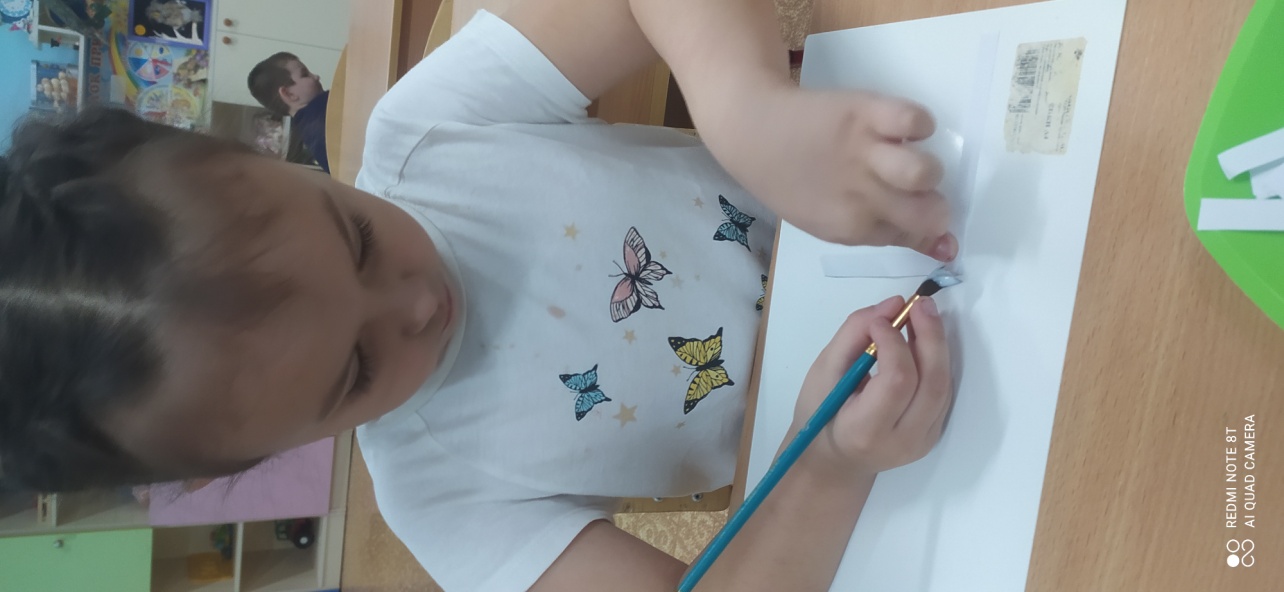 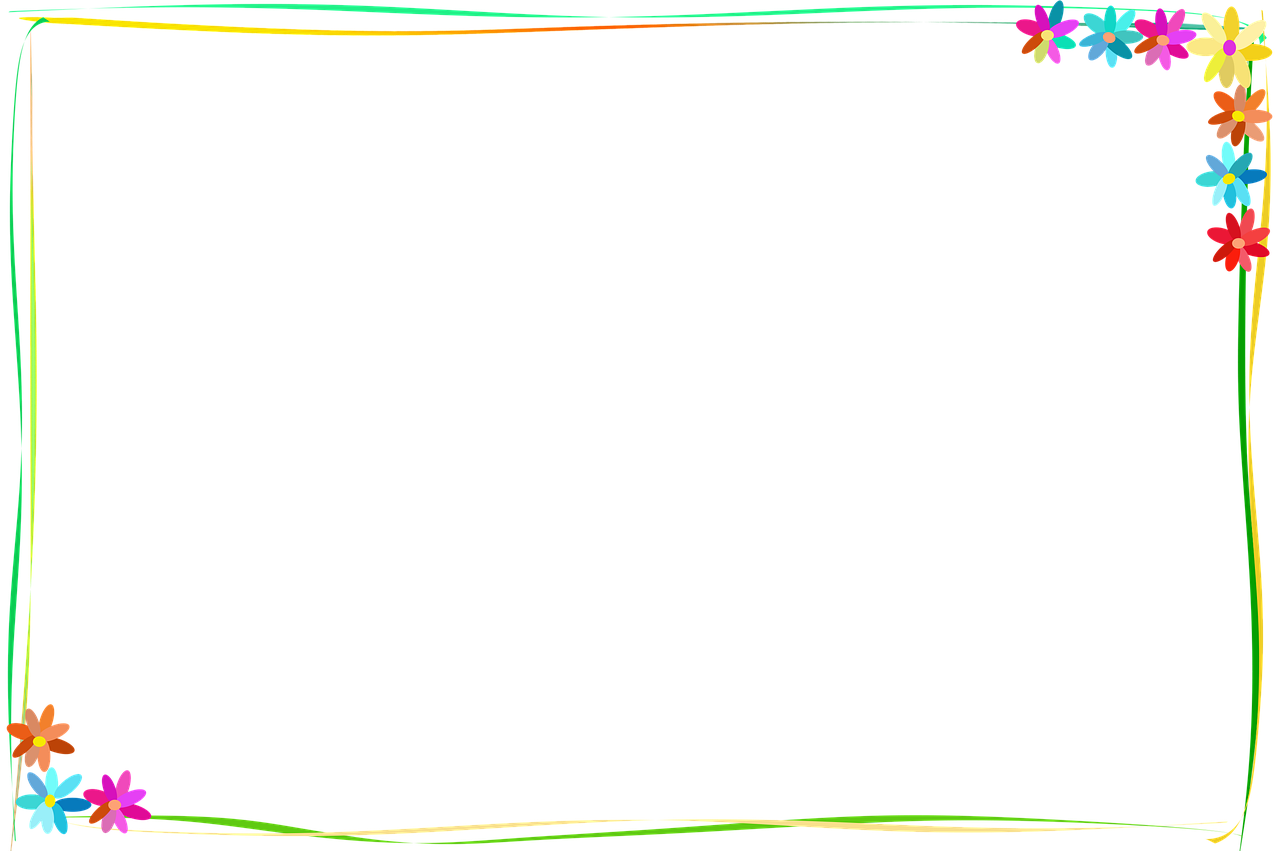 «Звоночек для козлика»
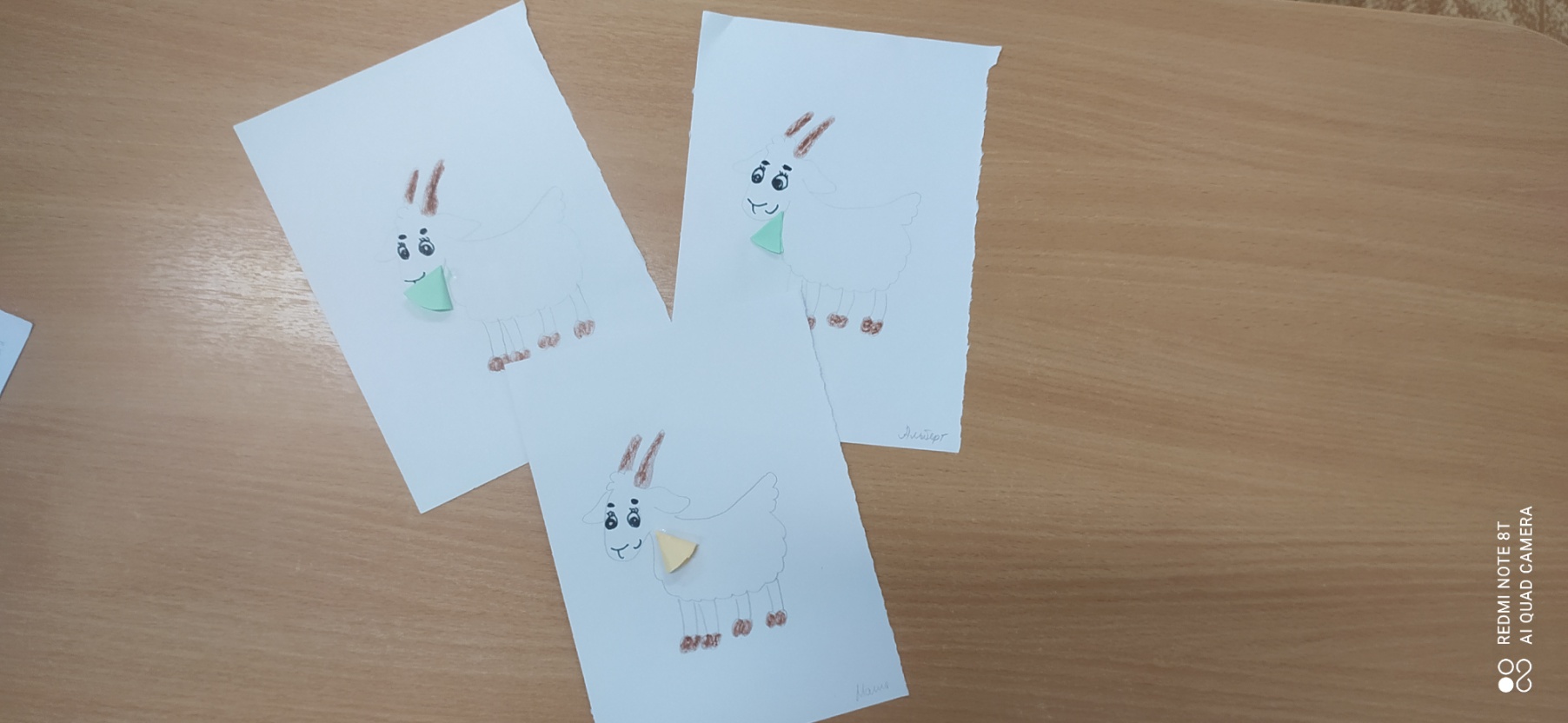 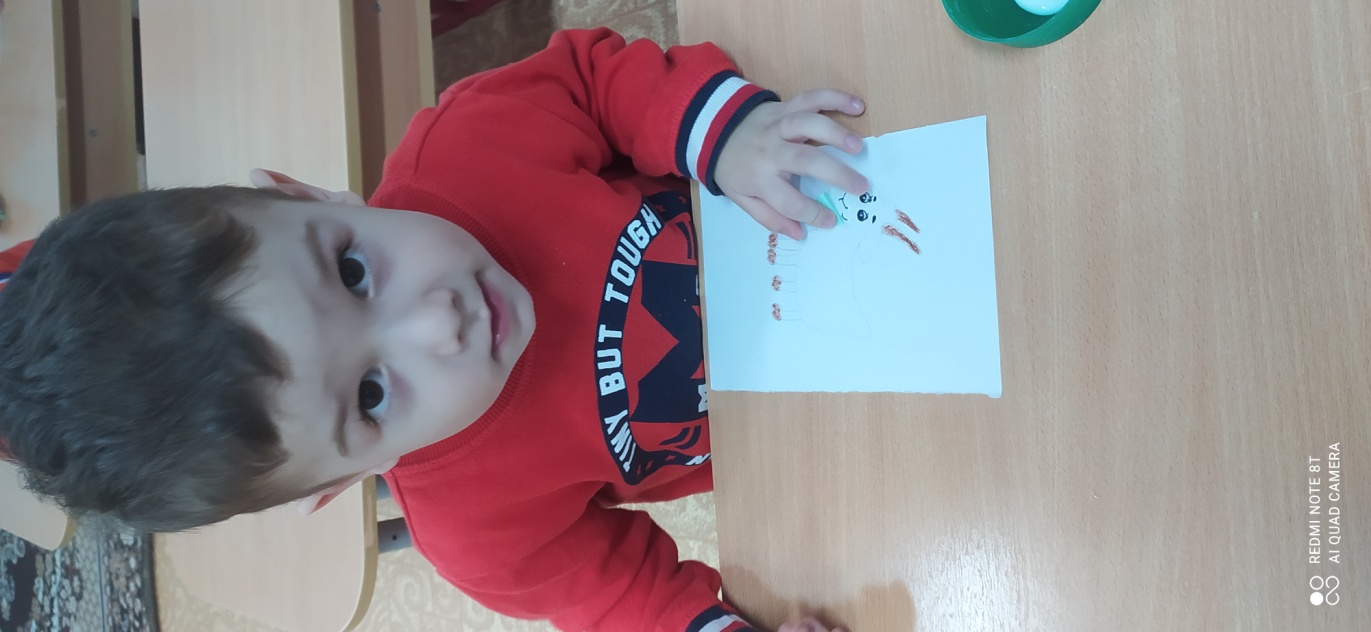 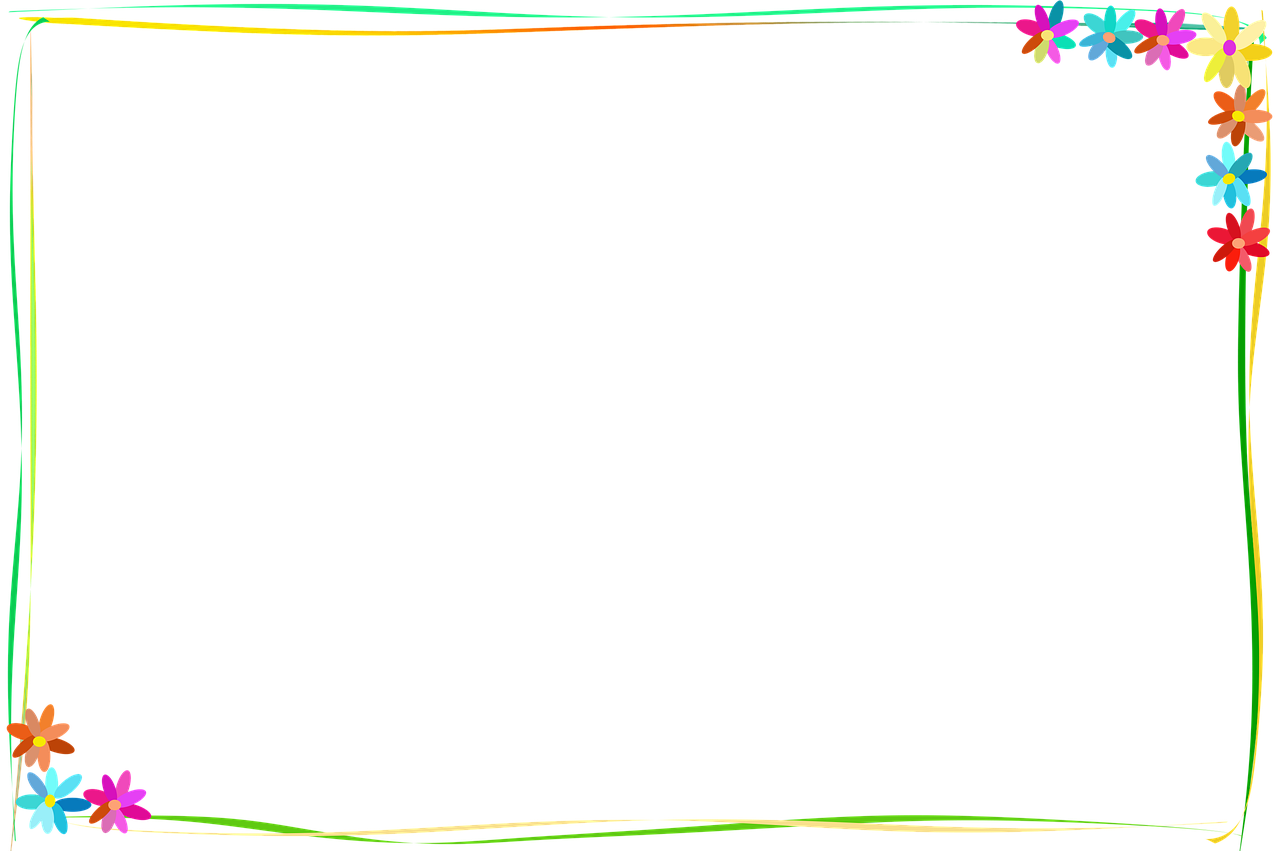 «Аквариумные рыбки»
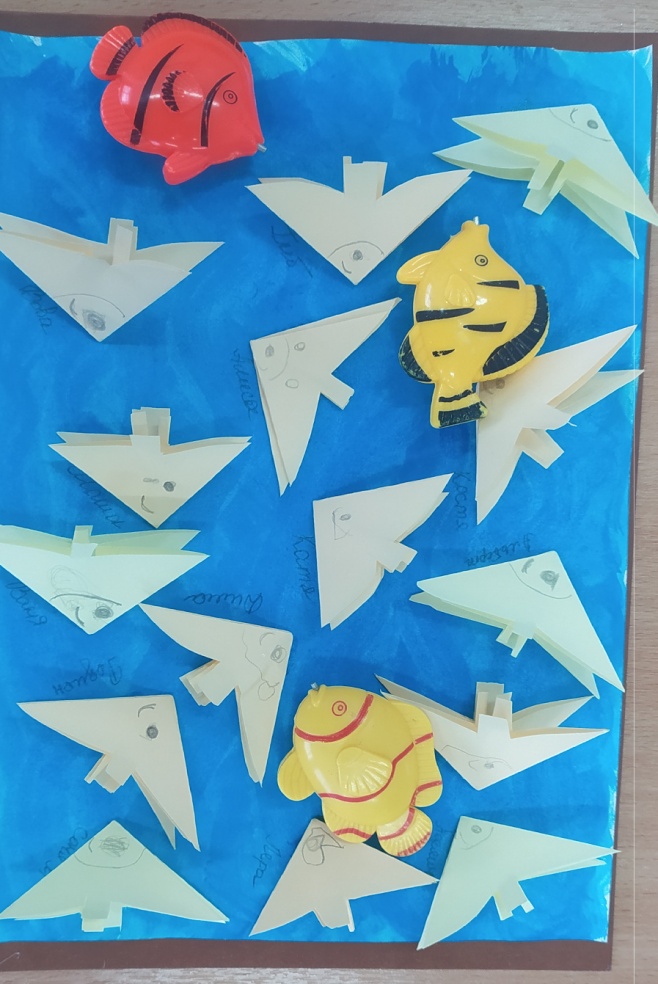 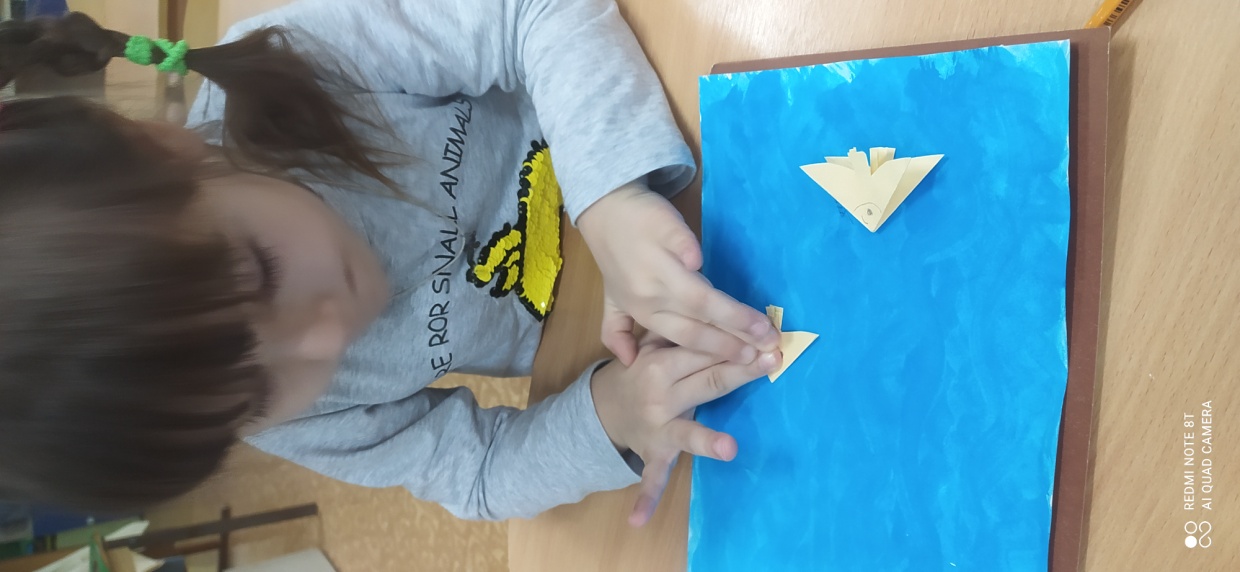 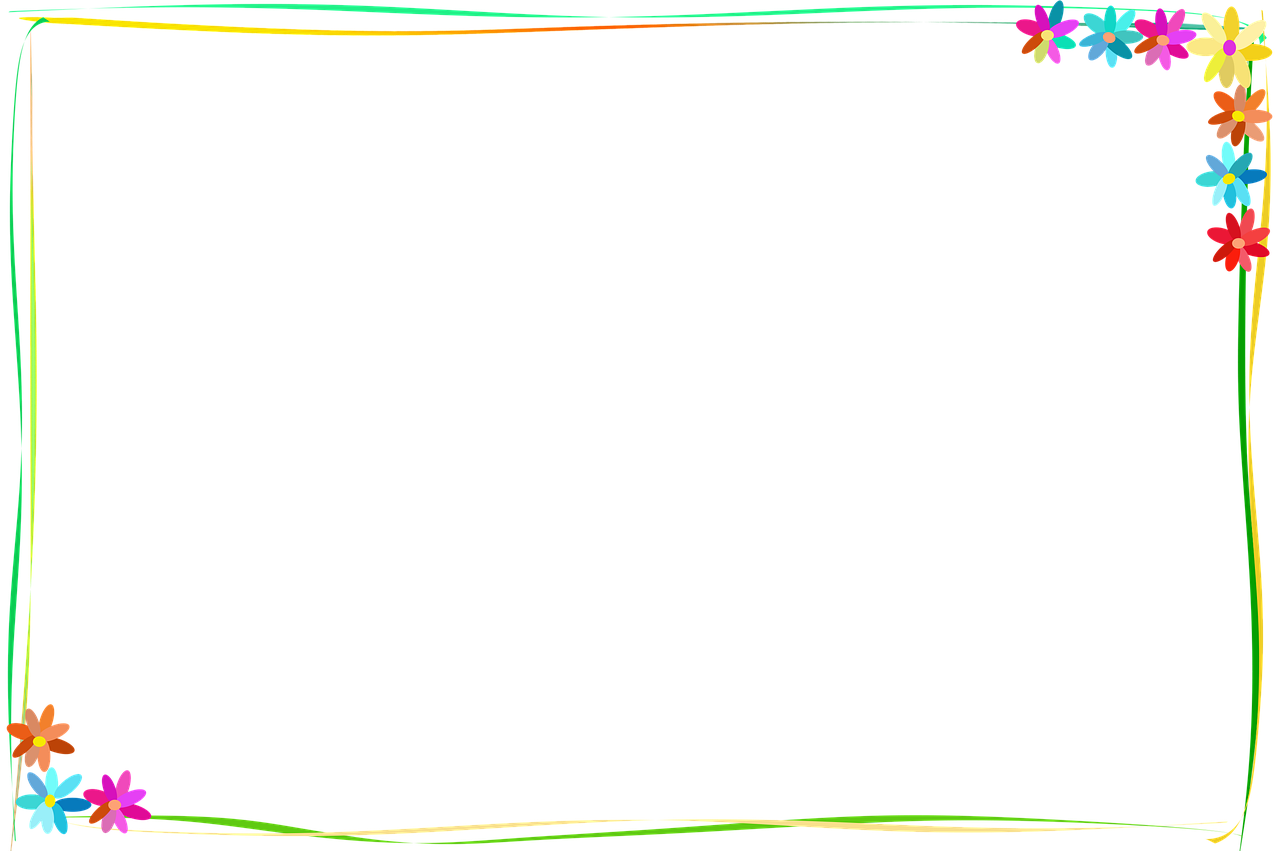 «Цветок для мамы»
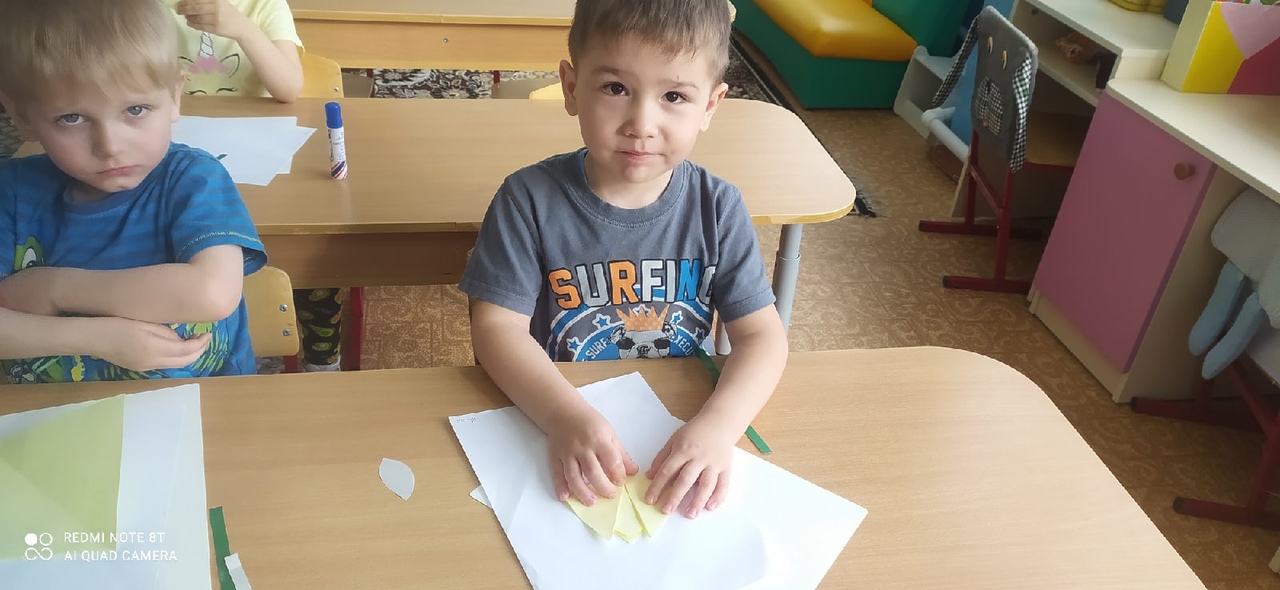 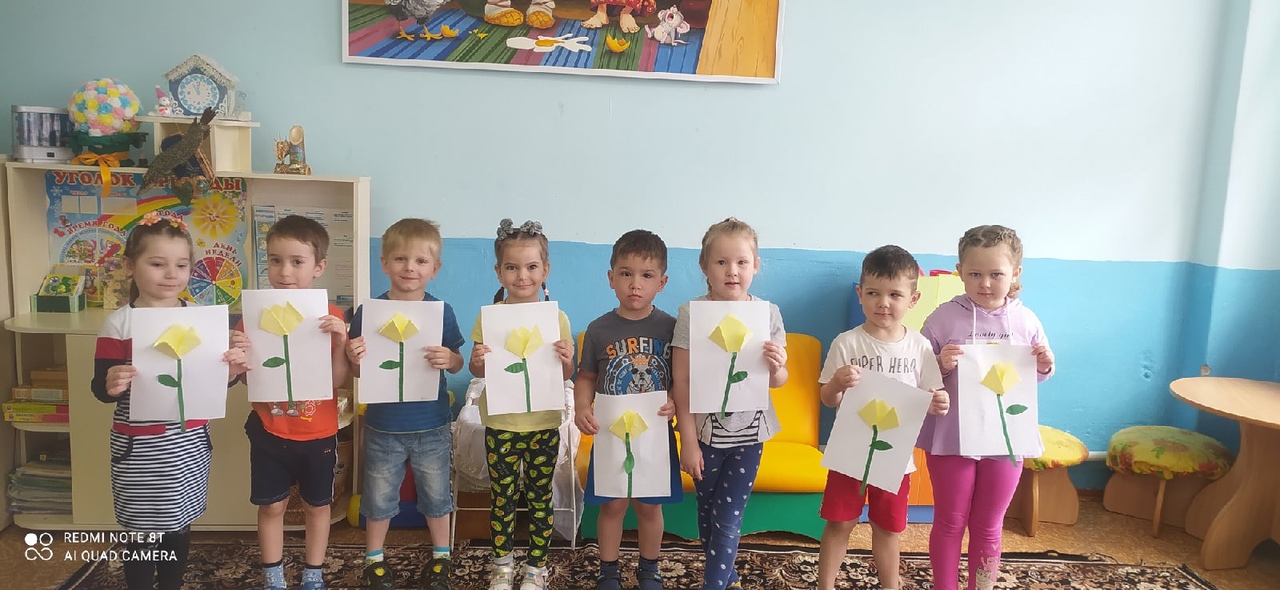 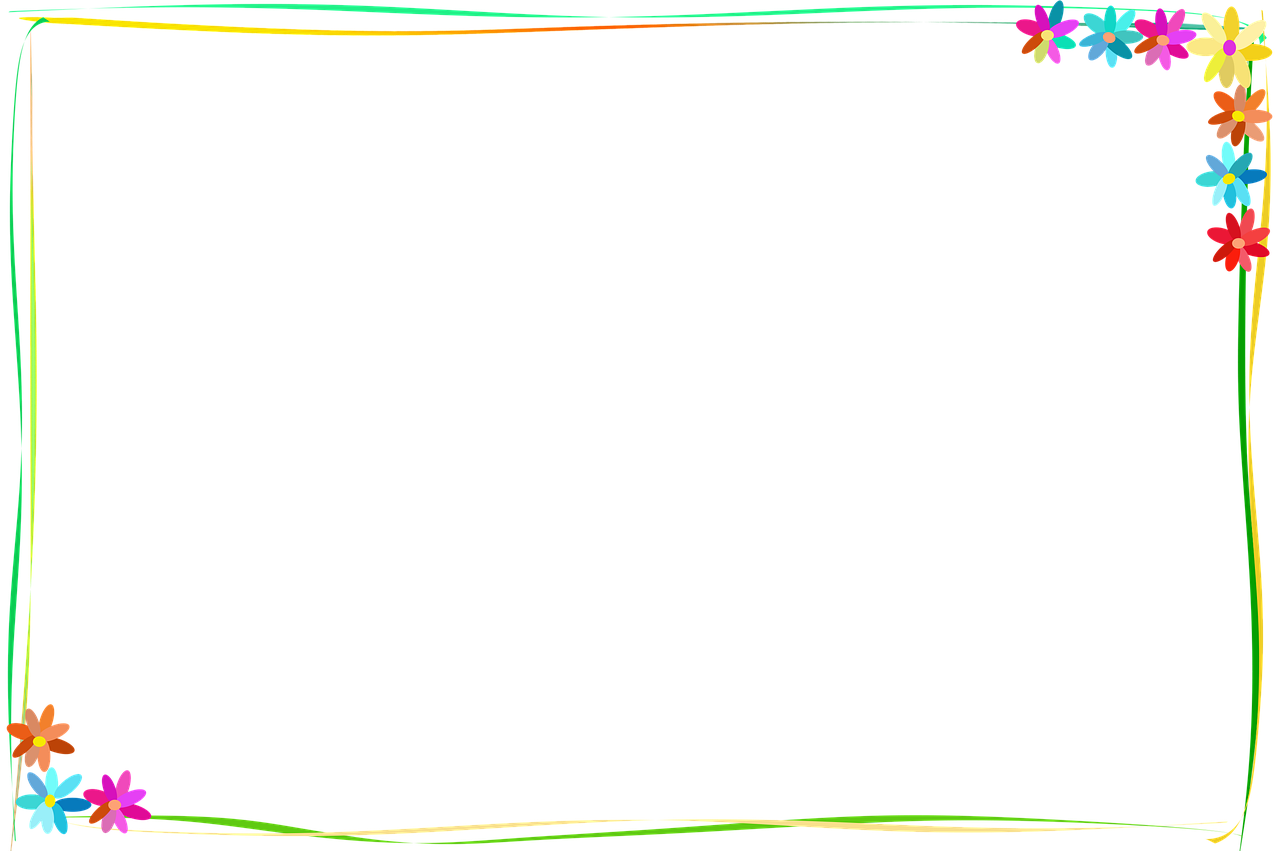 «Кораблик»
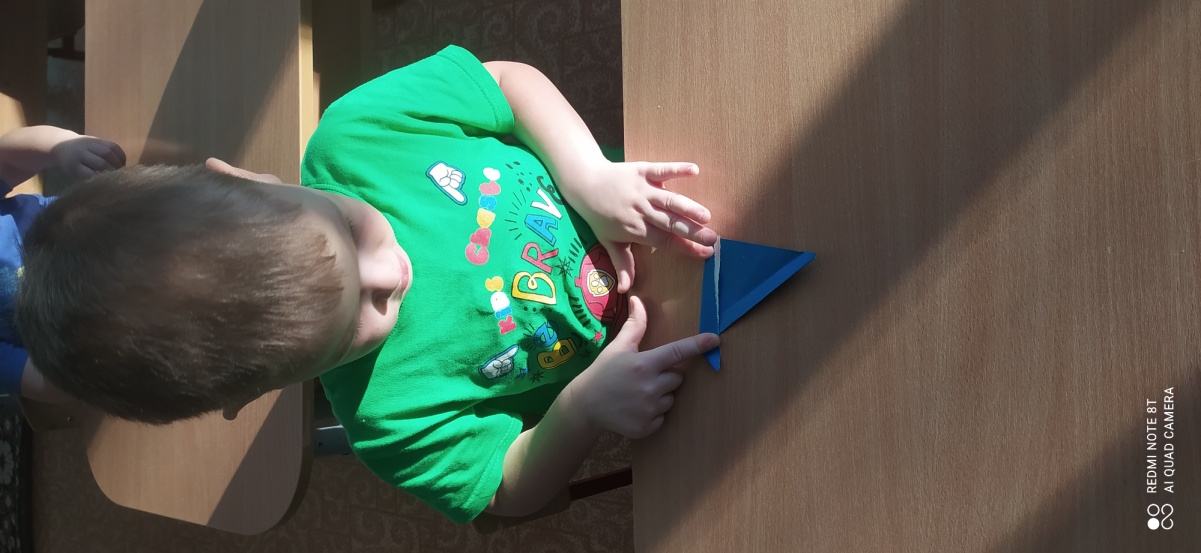 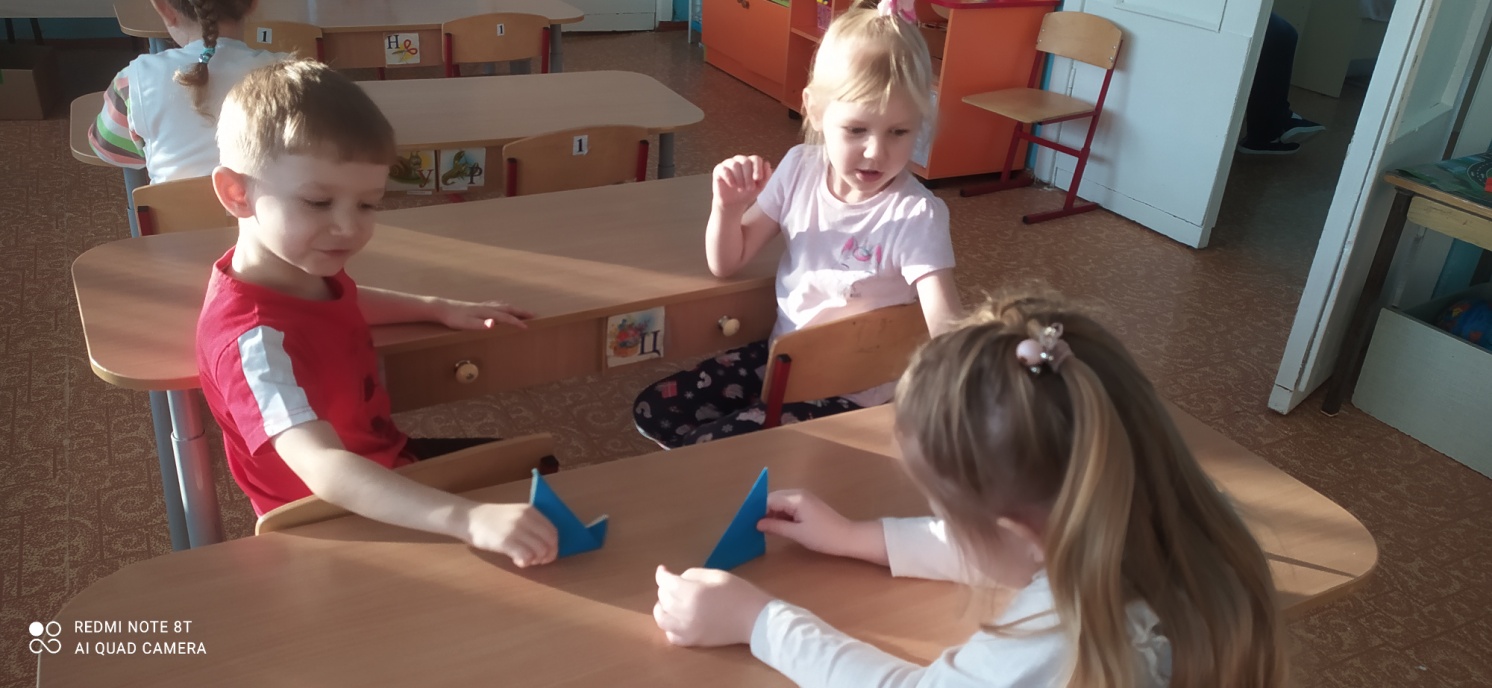 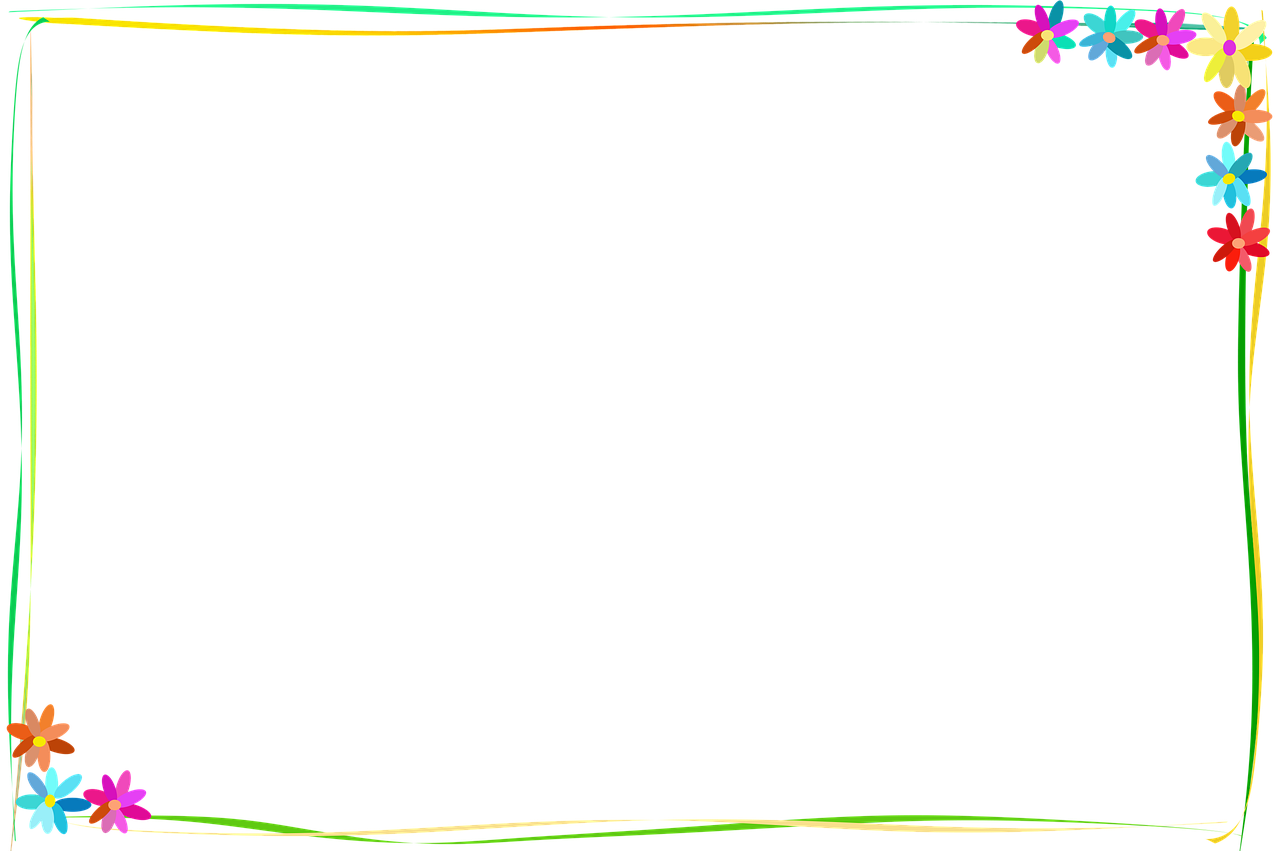 «Бабочка»
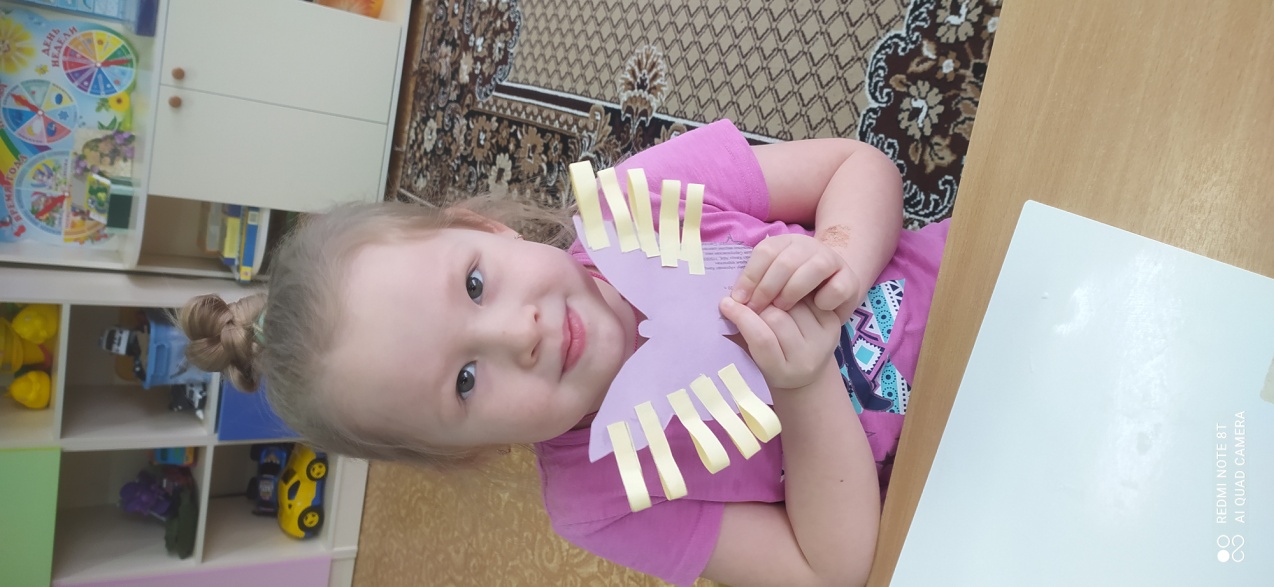 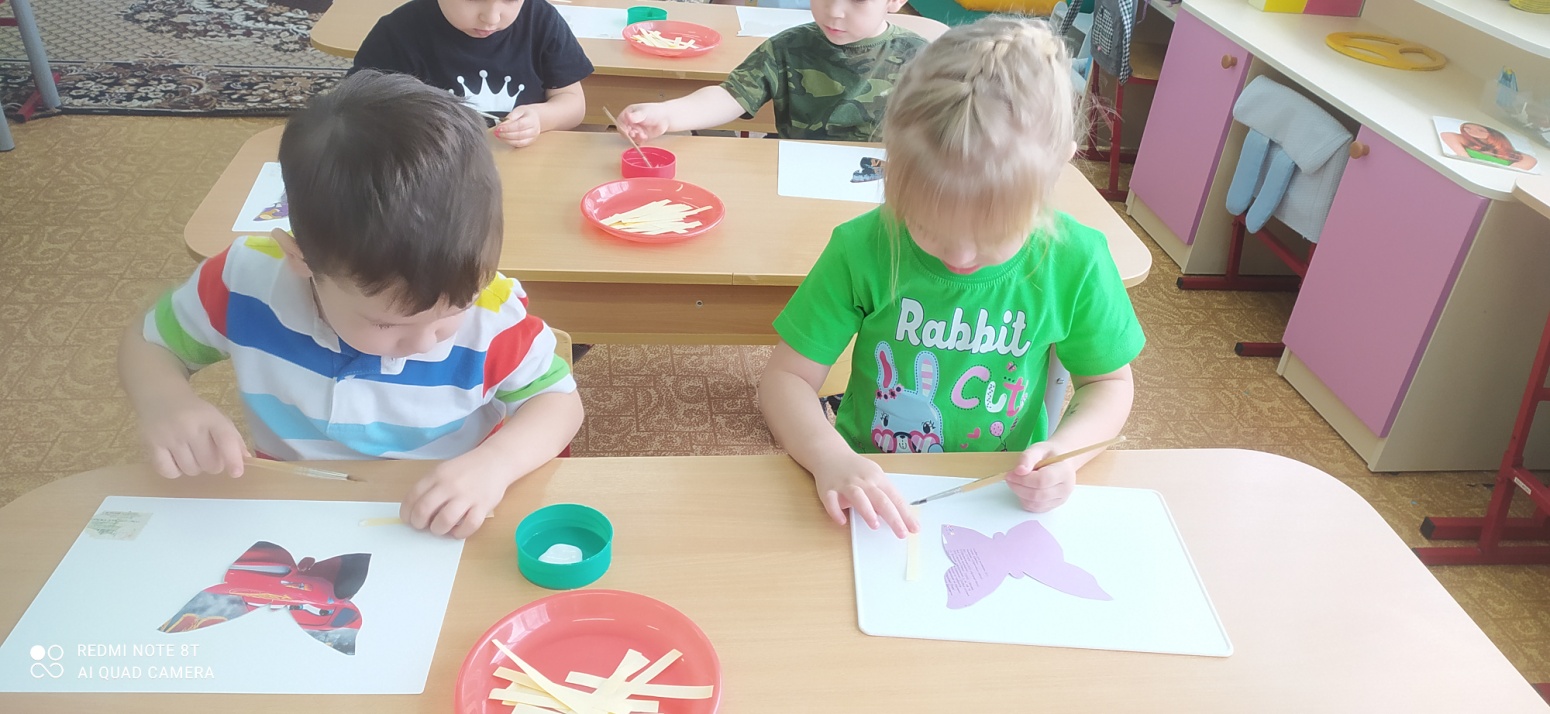 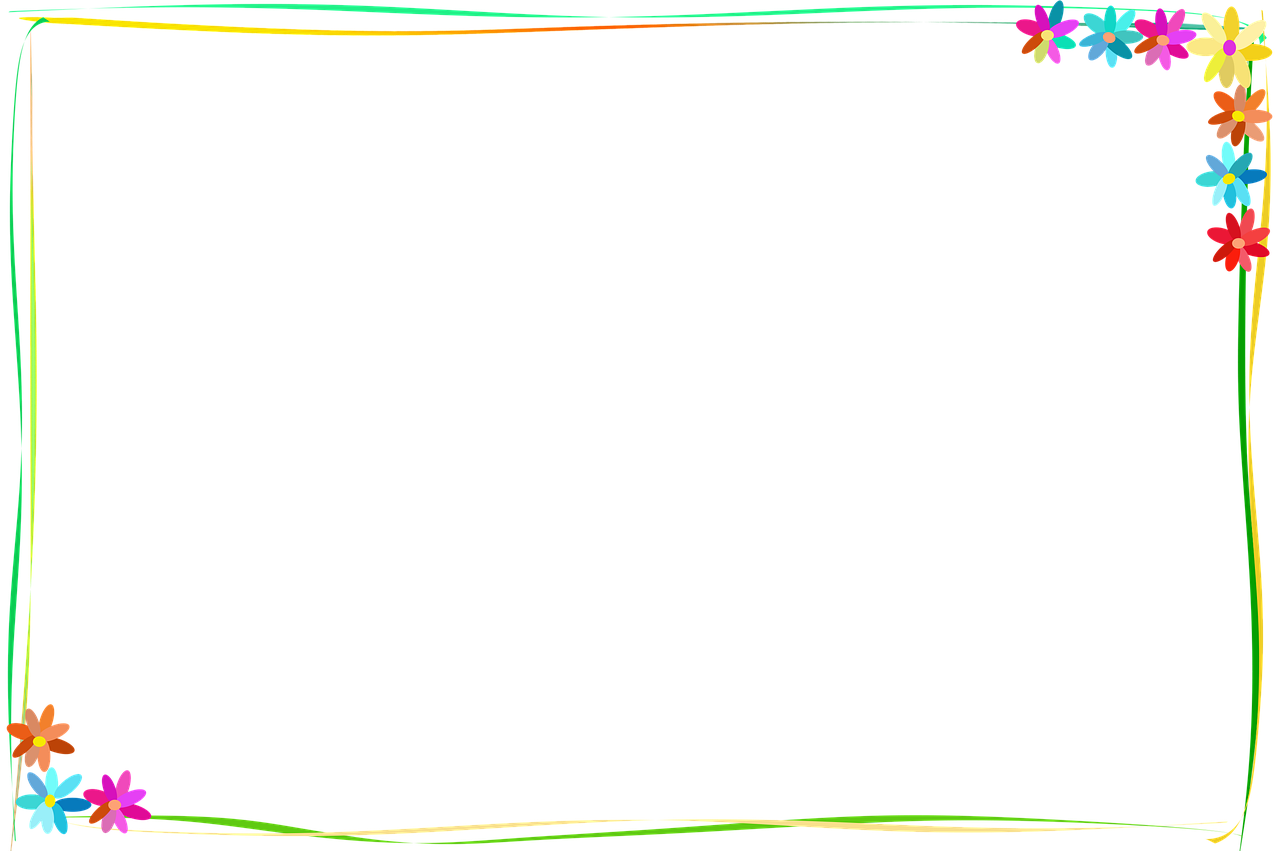 Чудесная страна"Что такое оригами?"Задала вопрос я маме.И ответила она:"Это - целая страна!"Там чудесно оживаютПтицы, звери и цветы.Там таинственно, как в сказкеВсе сбываются мечты.И тогда решила я:Это чудо - оригамиБуду я любить всегда!
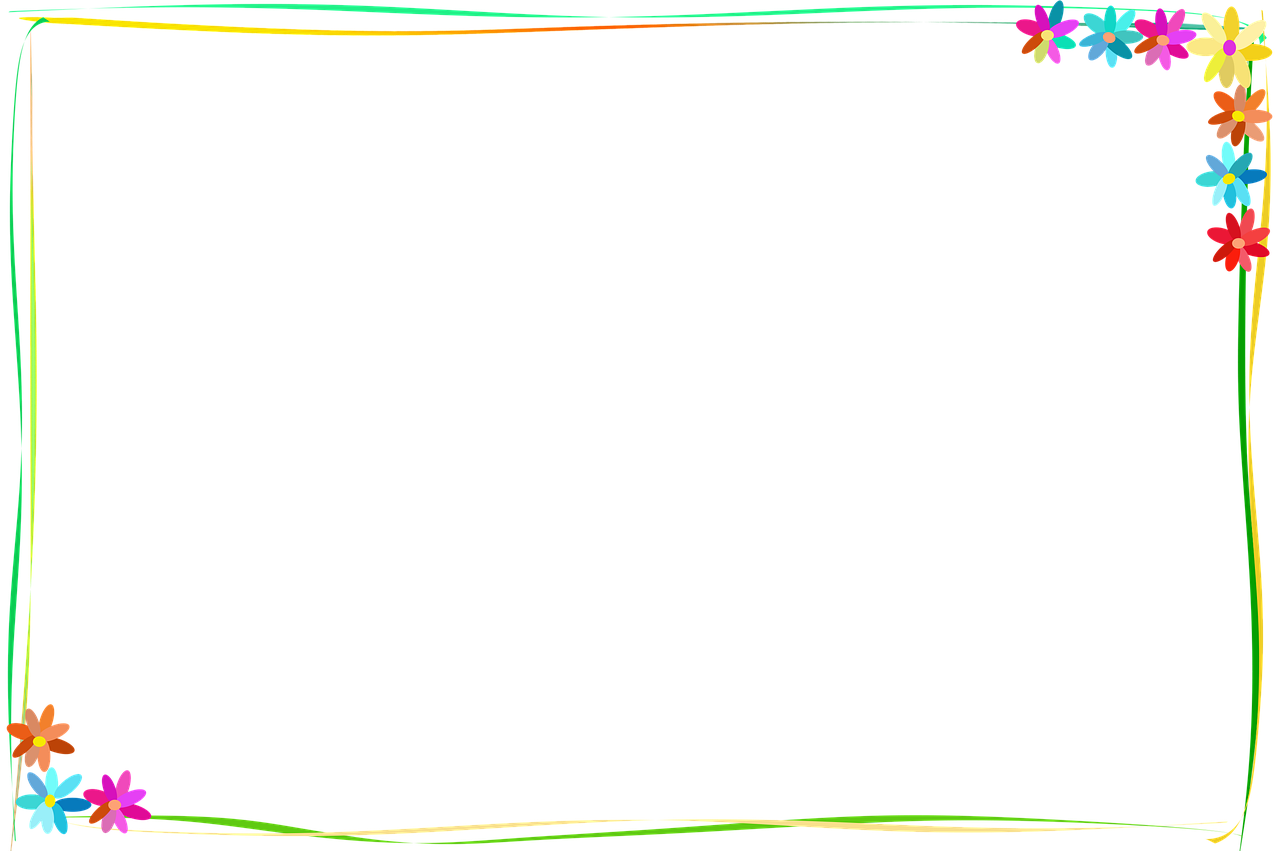 Спасибо за внимание!!!